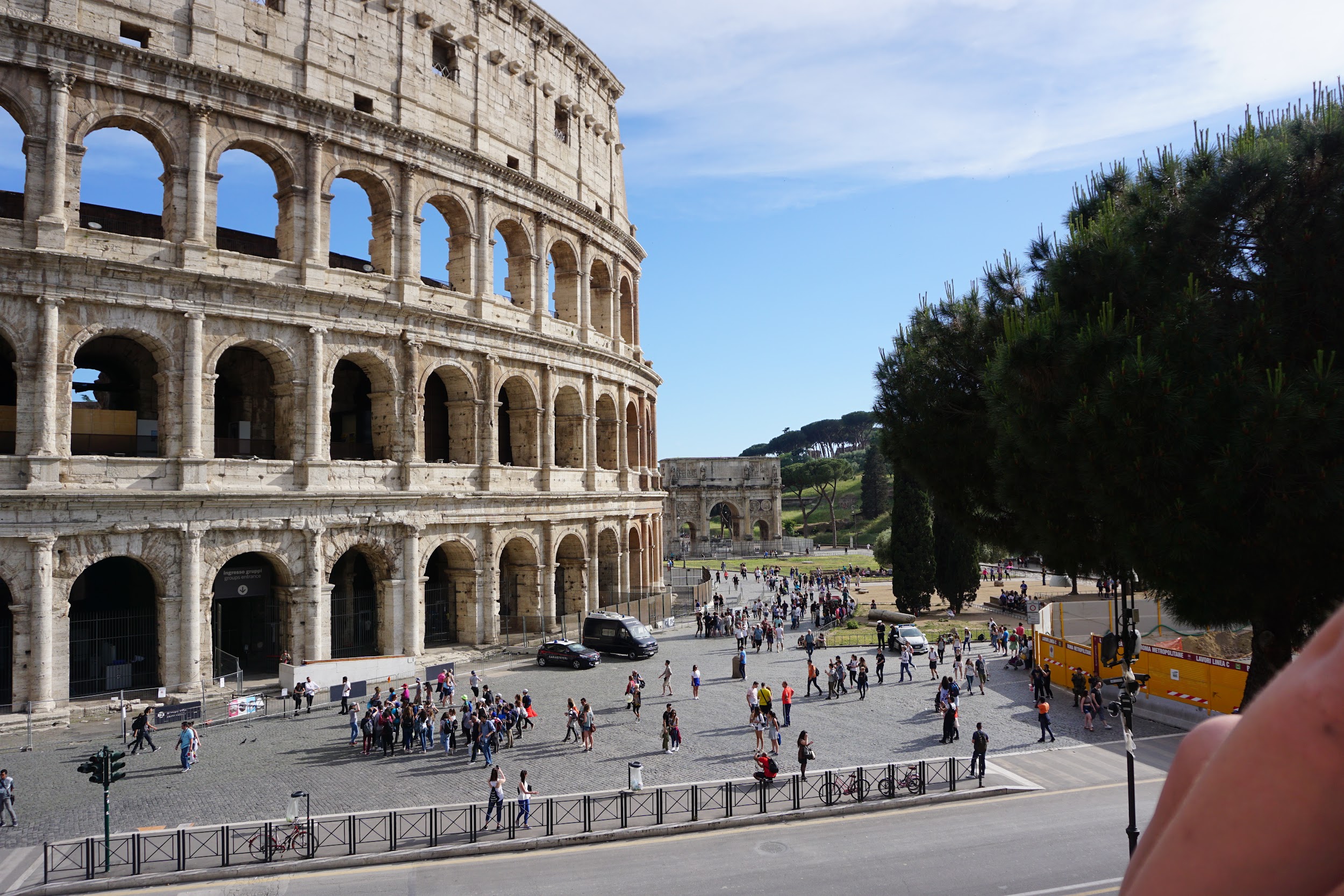 Italy Study Abroad 2023
AR260: Intro to Italian Art and Culture
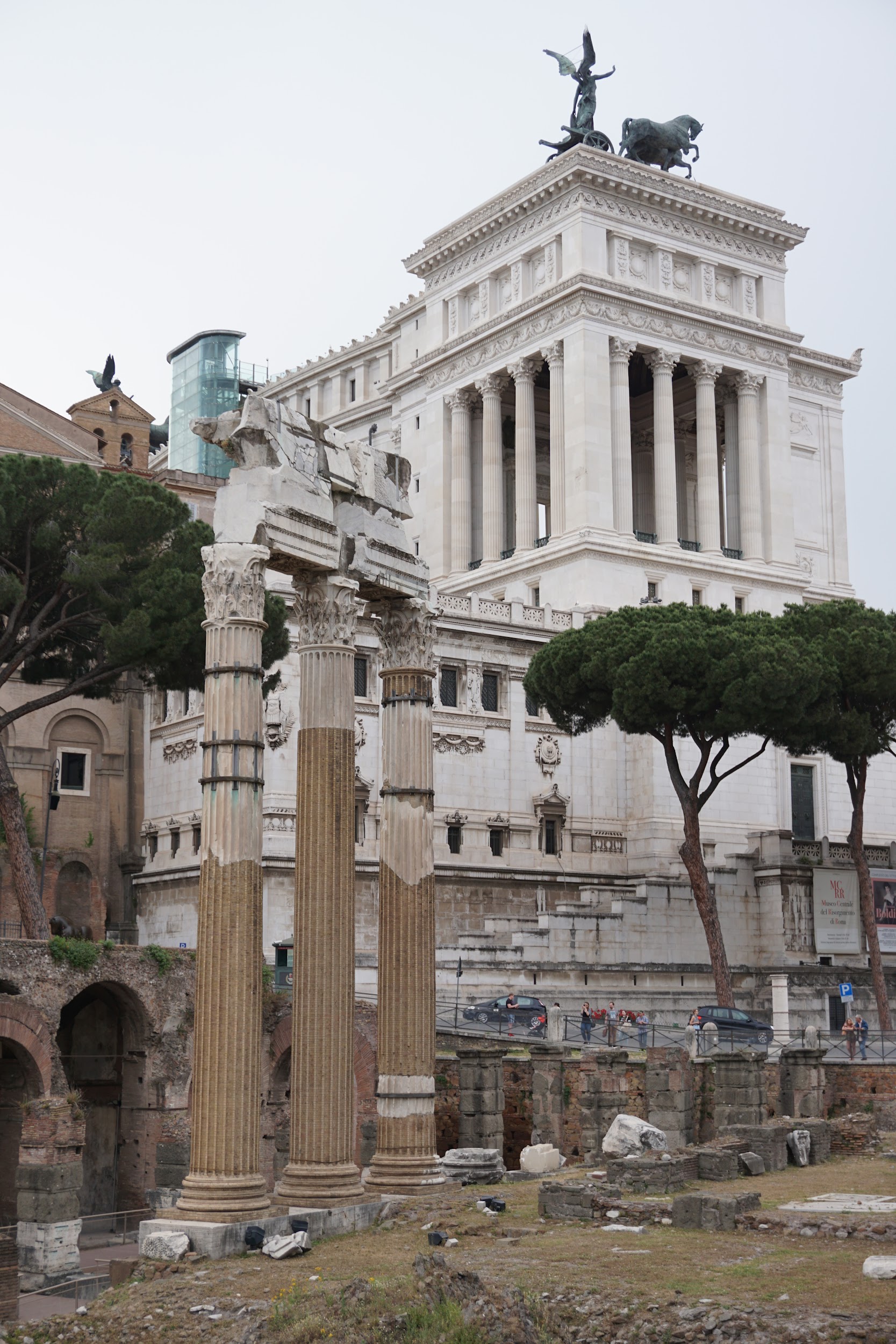 Key Information
April 30 - May 17
Fly into Rome, and return out of Venice, or continue on to other places in Europe or Italy!
A group will fly together from Minneapolis, but you can also meet at the airport in Rome.
Leaves the day after graduation, seniors can go too!
Will not delay graduation, and counts towards your degree.
Counts for 2 CEs (must register).
Application deadline December 1.
Estimated cost $3600-$4100
Includes housing, in-country transportation, entrance fees, and some meals
Flight to/from Italy is separate
Students must have up to date passport
Key Information
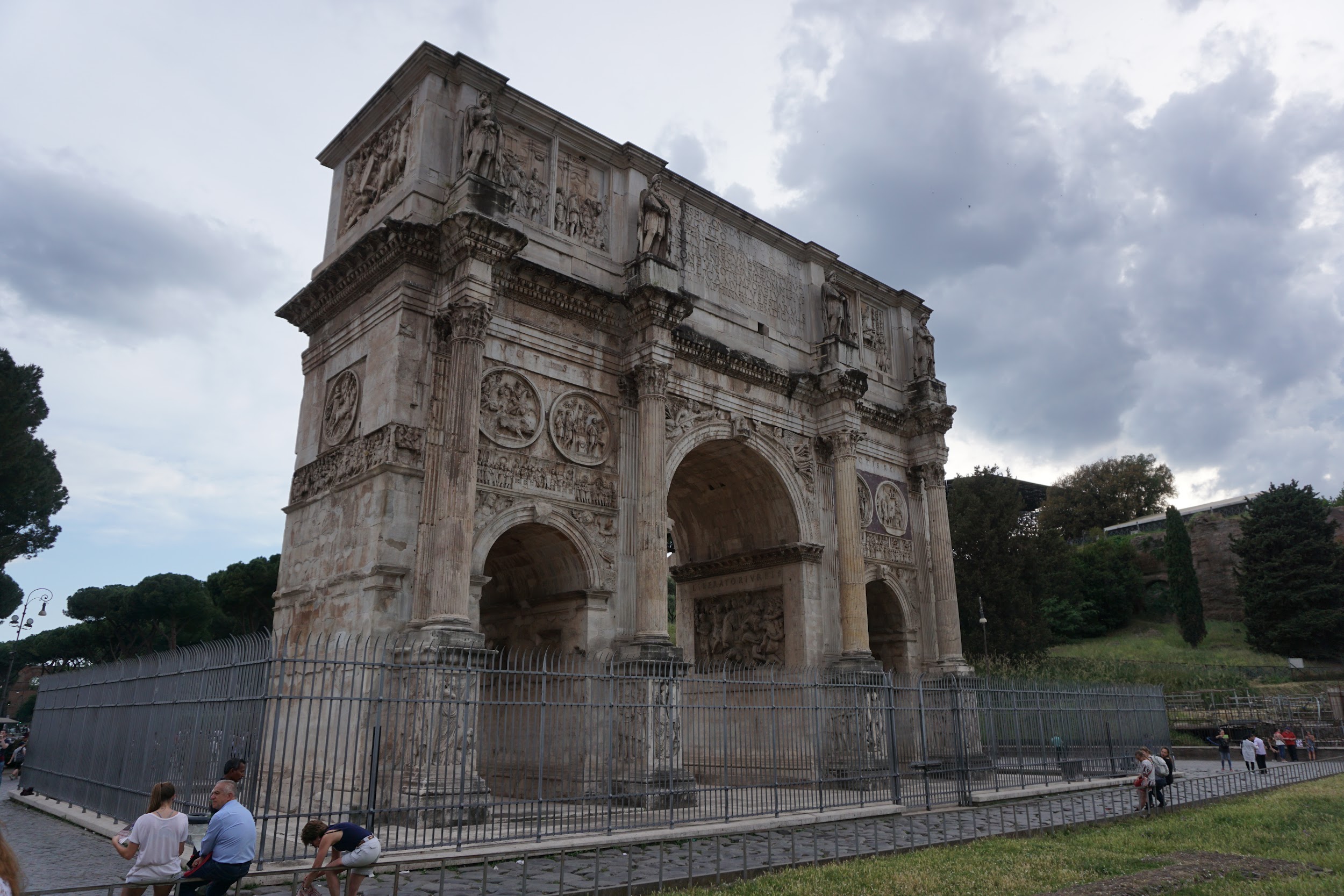 Lead faculty Lisa Truax, assistant faculty Dean Beckman
Students cay fly out of different airport if it is closer to home (like Chicago) and meet in Rome with the group.
Class meets Tuesday evenings (7:00-8:30) the second half of the spring semester.
See and do the ‘big things’, but also balanced with free time to explore the cities with other students on the trip.
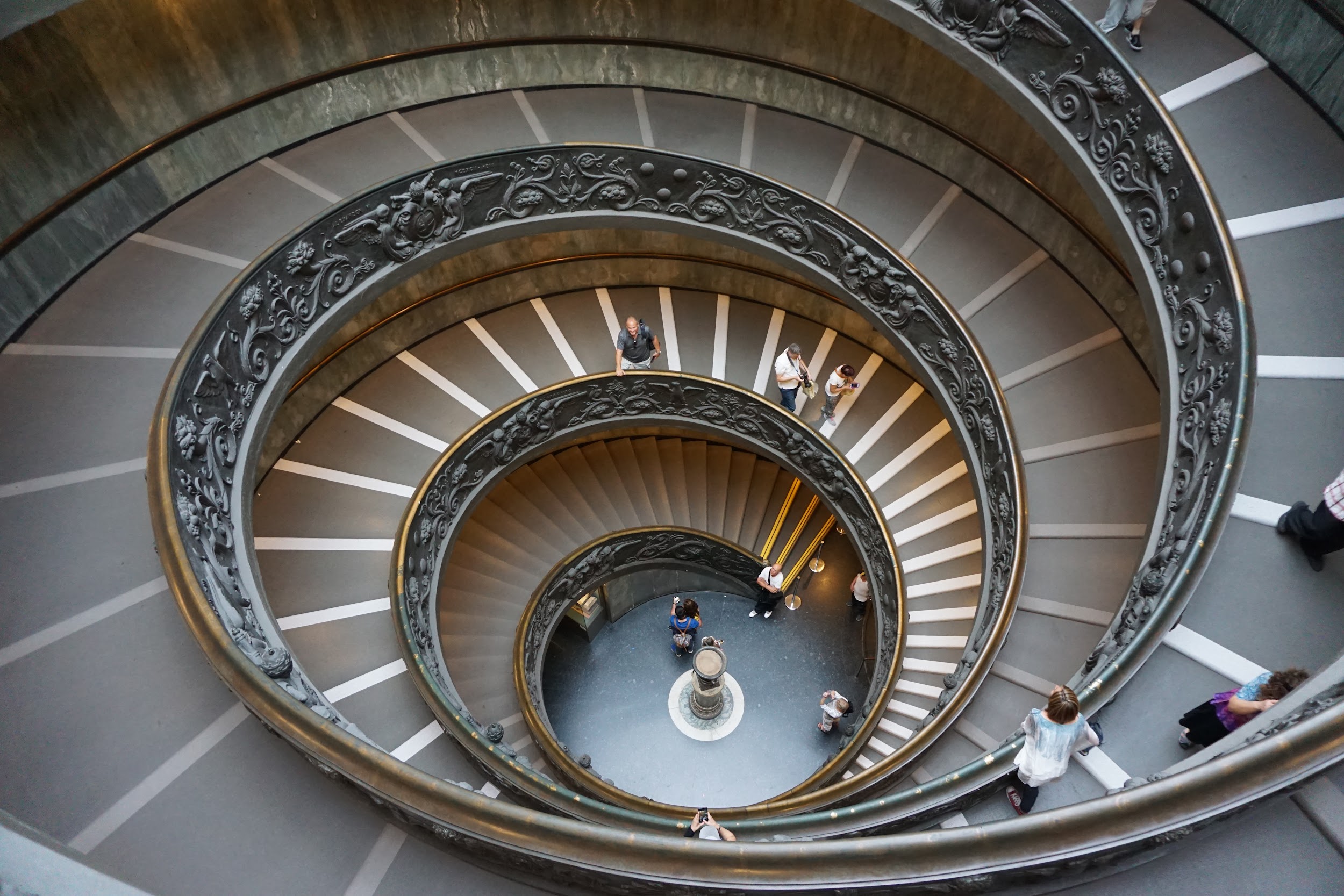 Rome / Vatican
Hotel Stay in central location
In-city travel via metro and walking
Highlights in Rome
Colosseum, Forum, Pantheon, Trevi Fountain, Vatican museum / Sistine chapel, St. Peter’s Basilica, Borghese museum, Spanish steps.
Pizza at Pasquale’s
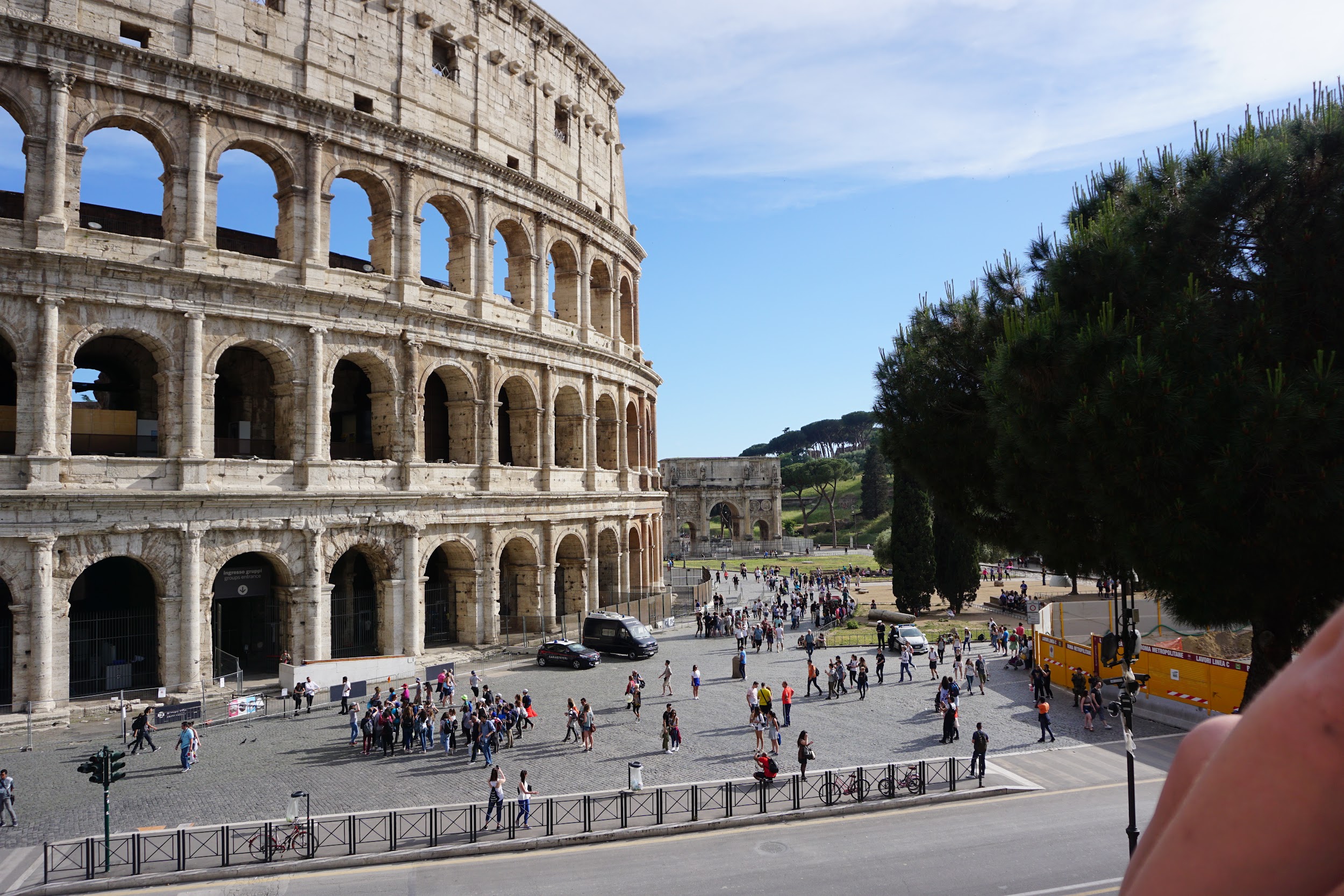 Colosseum
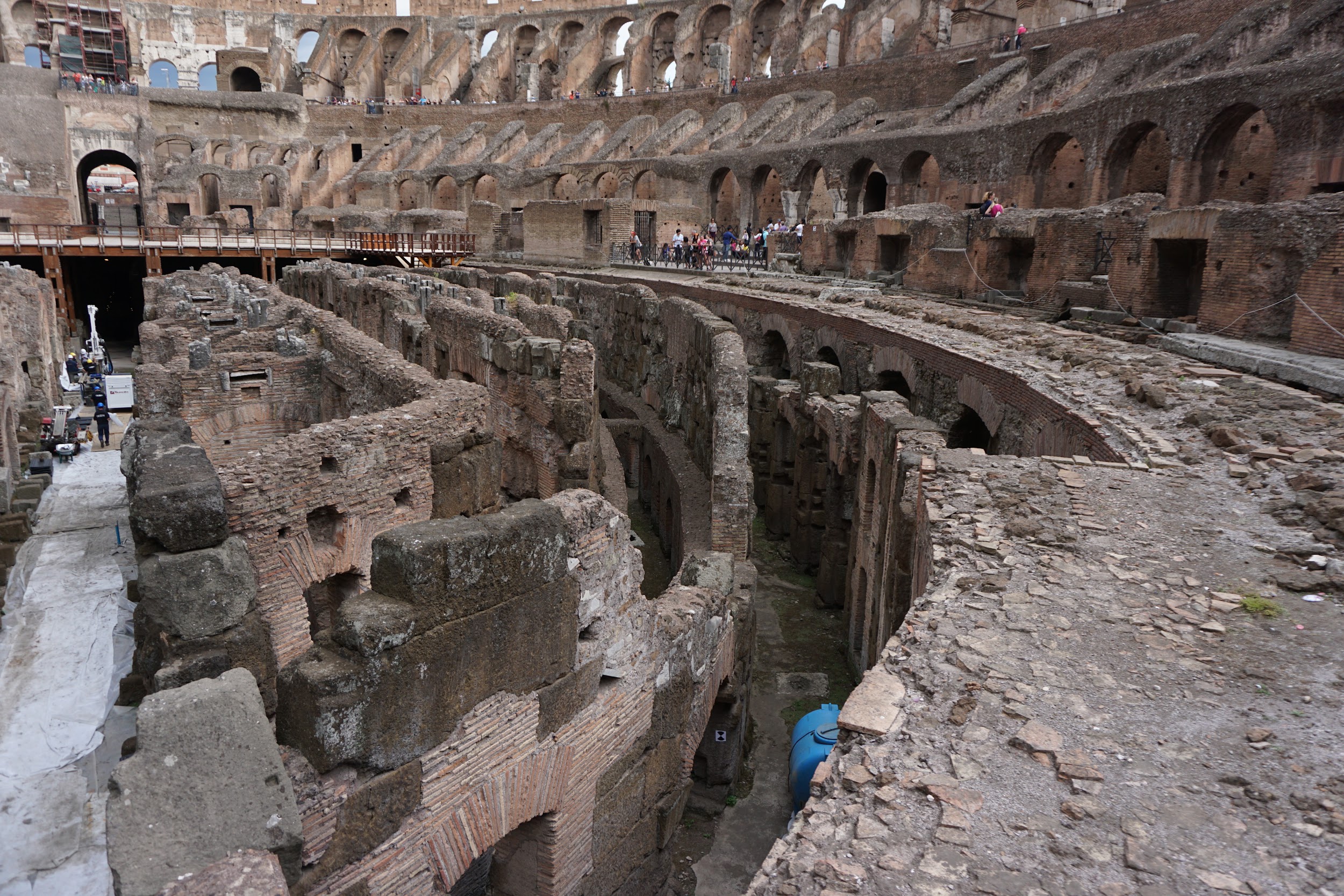 Roman Forum
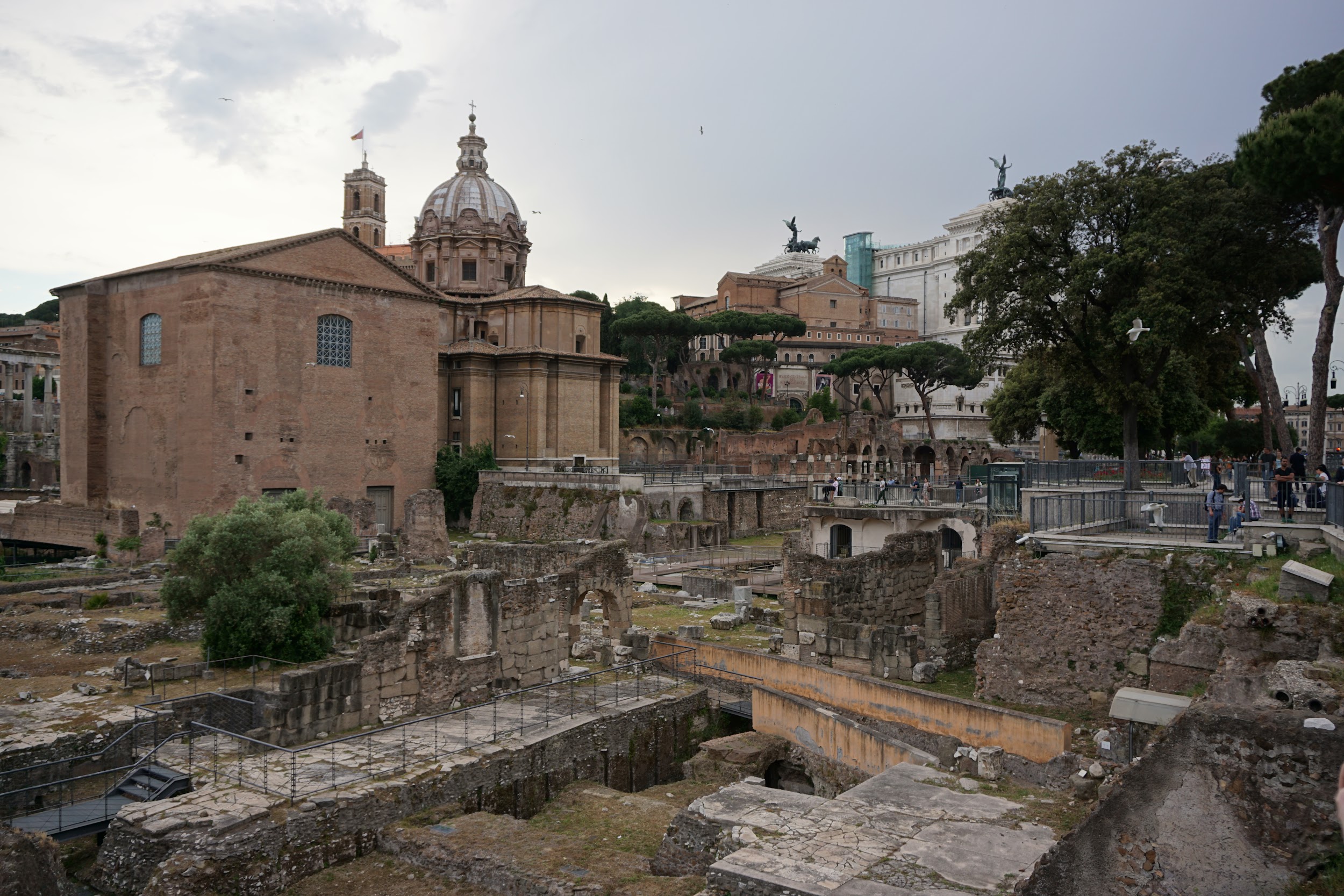 Trevi Fountain
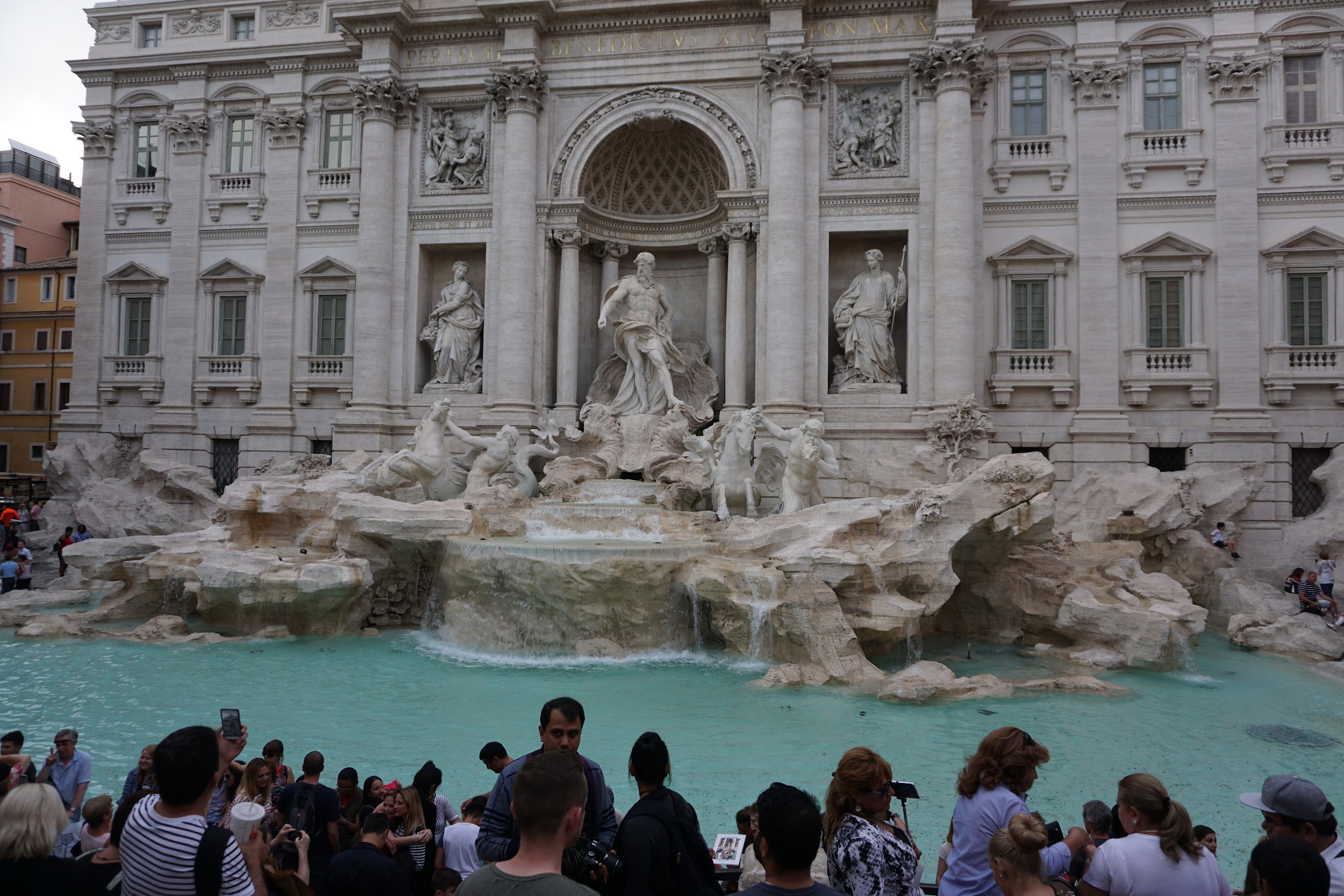 “If you throw one coin: you will return to Rome. If you throw two coins: you will fall in love with an attractive Italian. If you throw three coins: you will marry the person that you met.”
The Pantheon: former Roman temple and, since 609 AD, a Catholic church in Rome
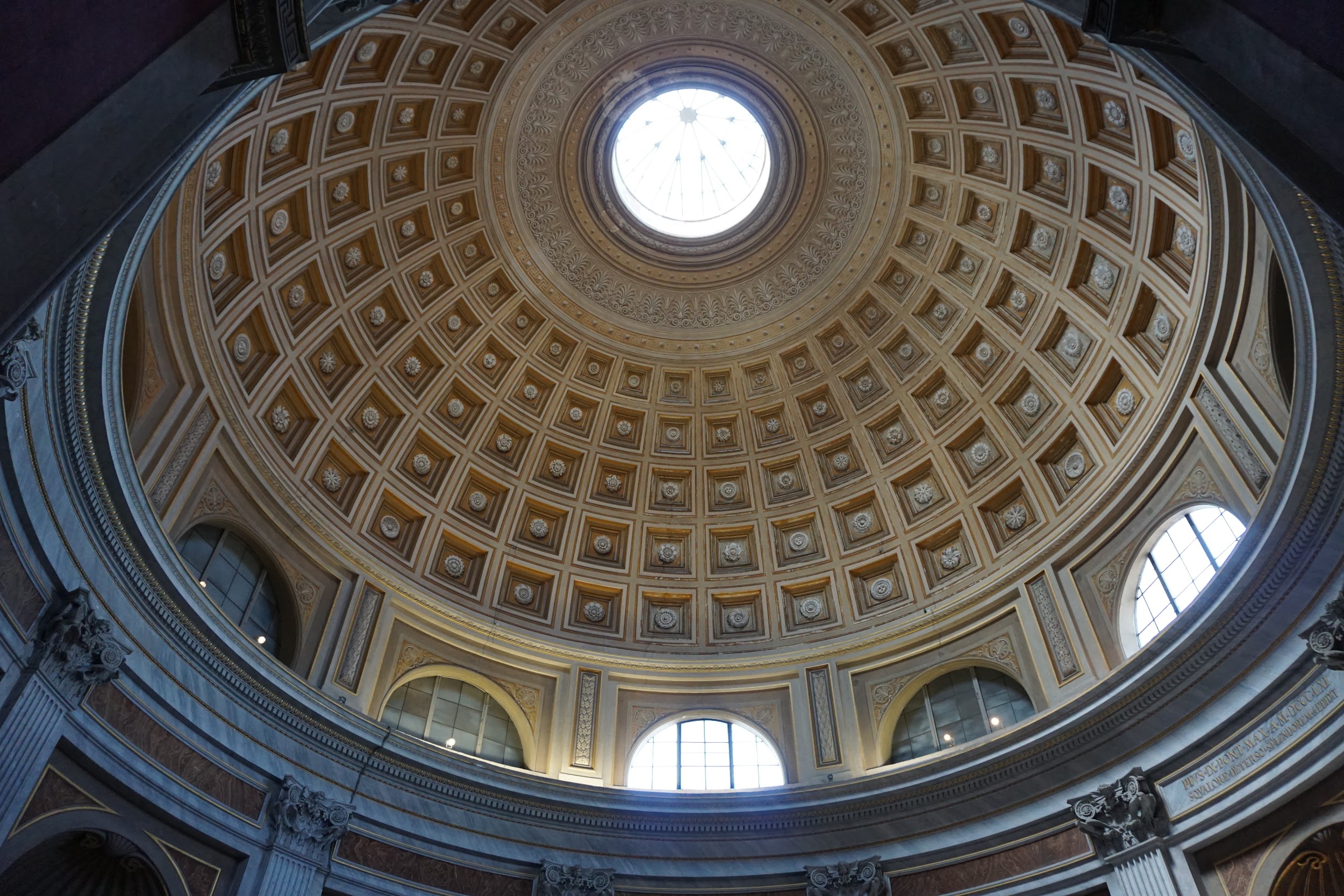 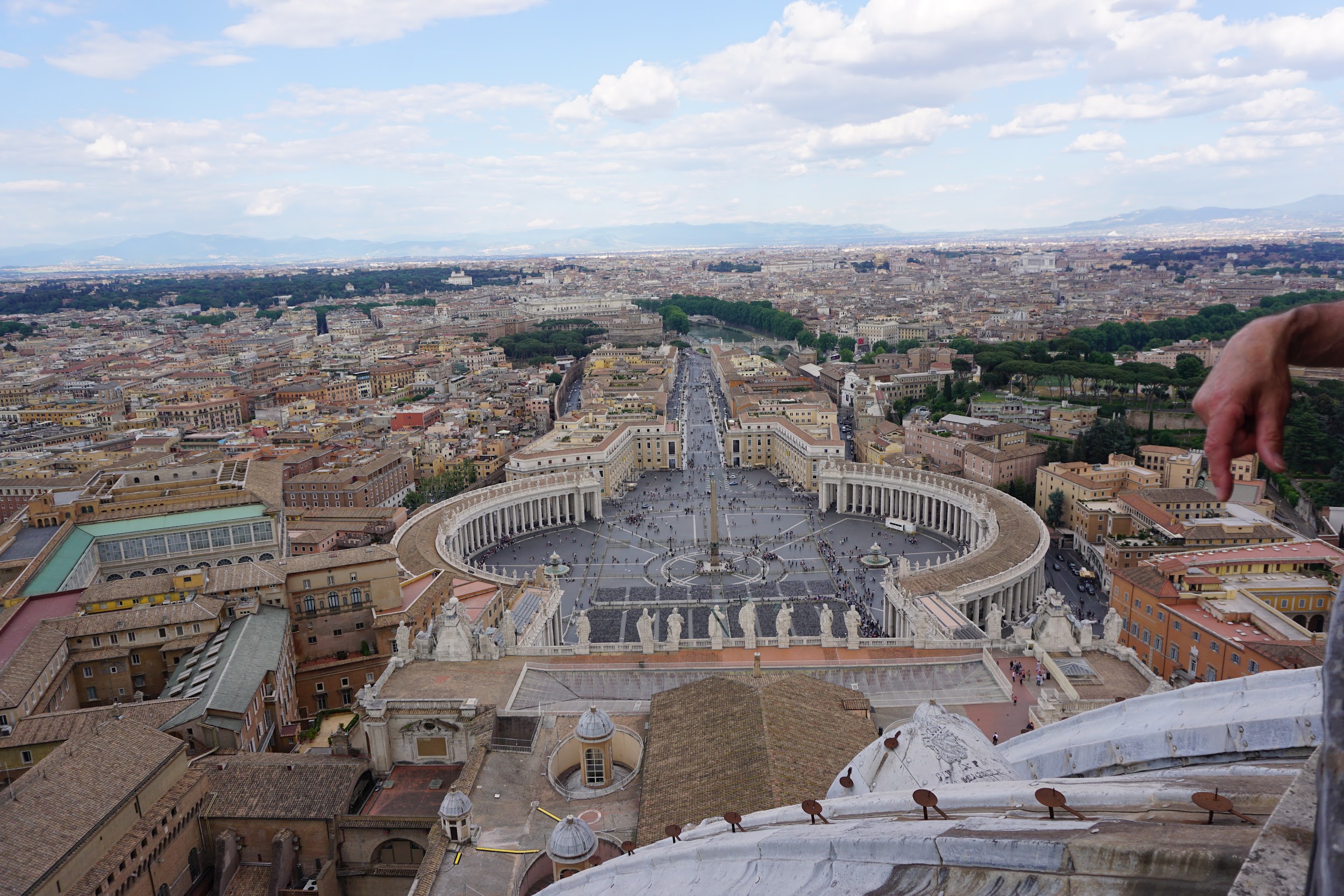 View from St. Peter’s Dome
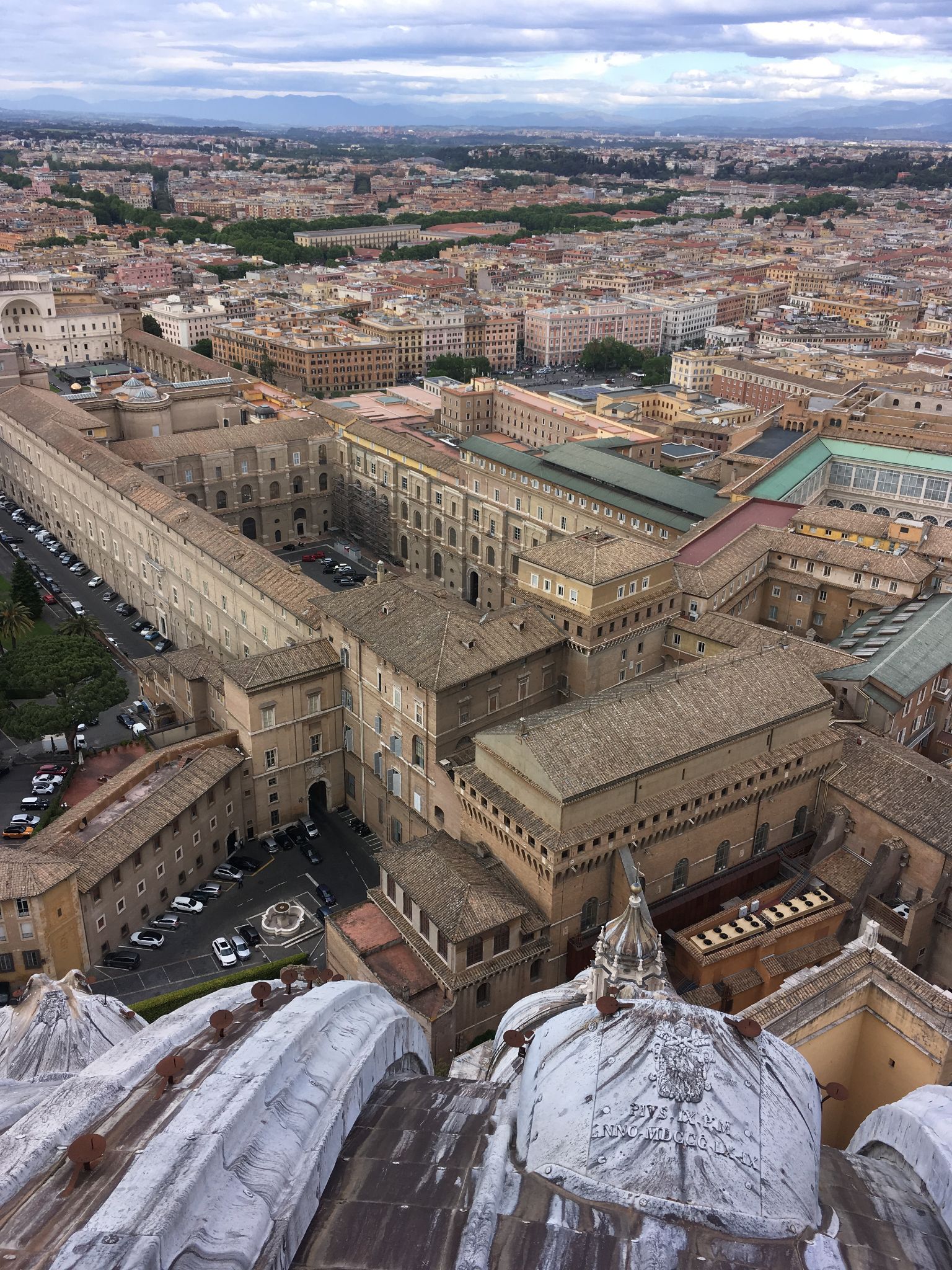 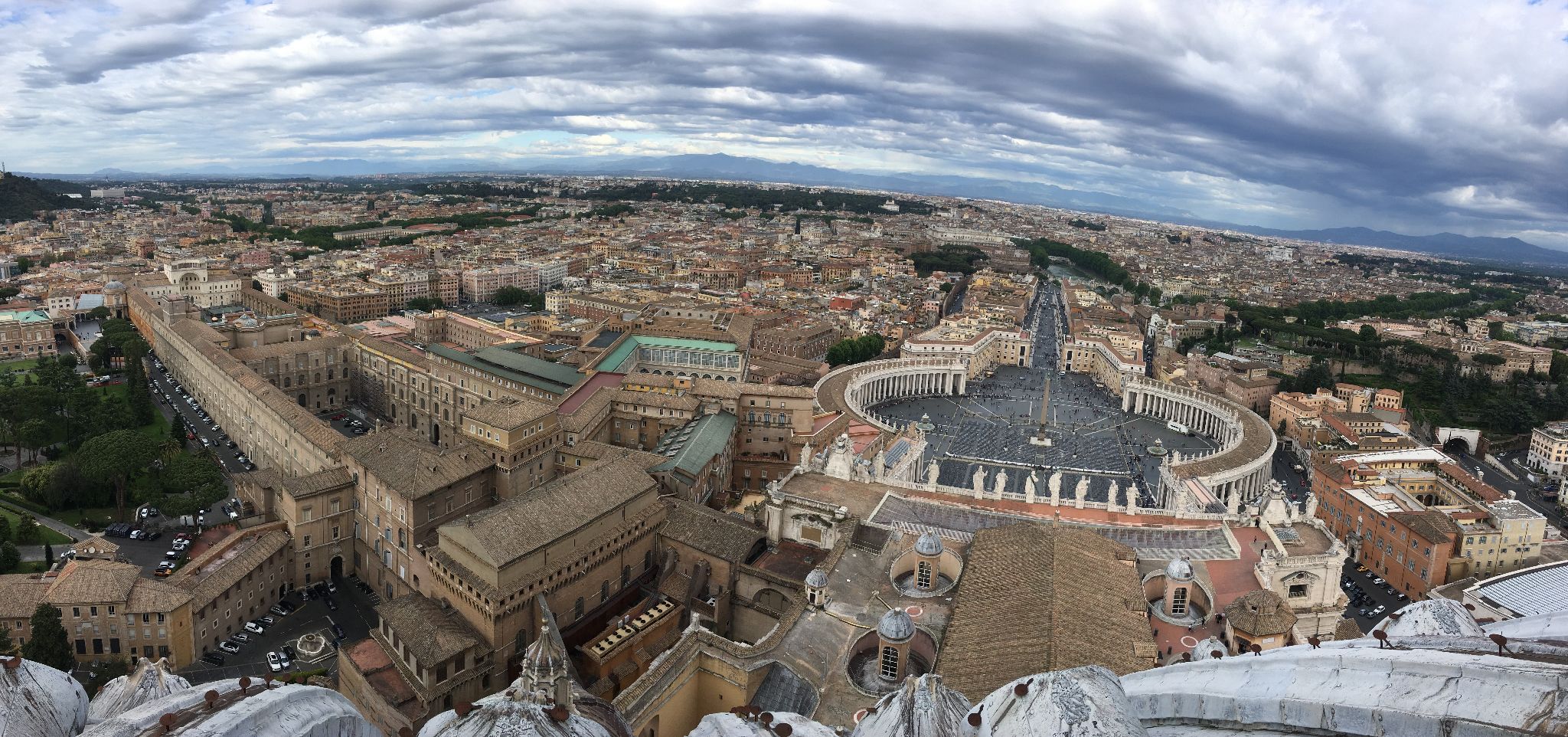 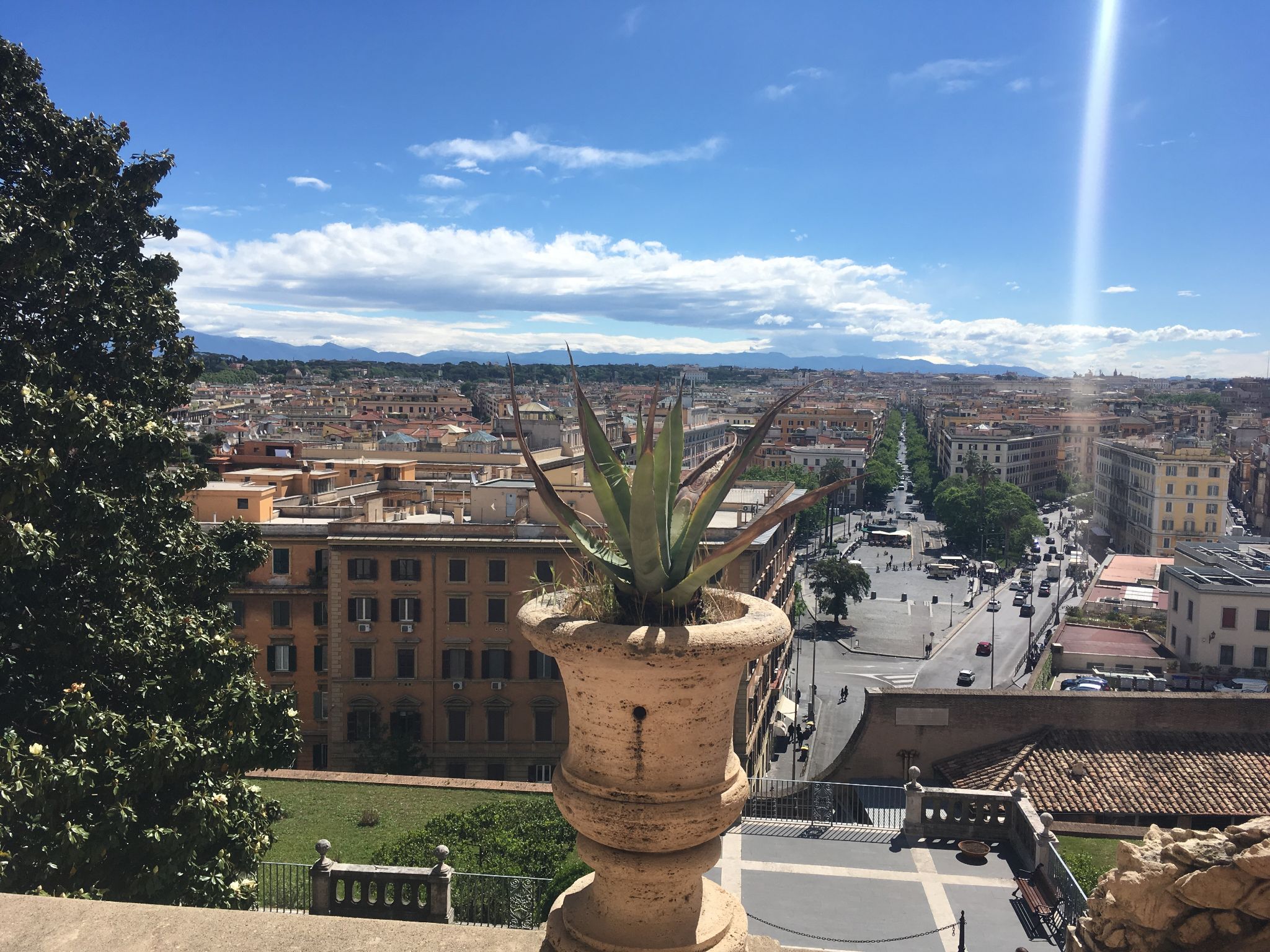 Piazza San Pietro (St. Peter’s Square)
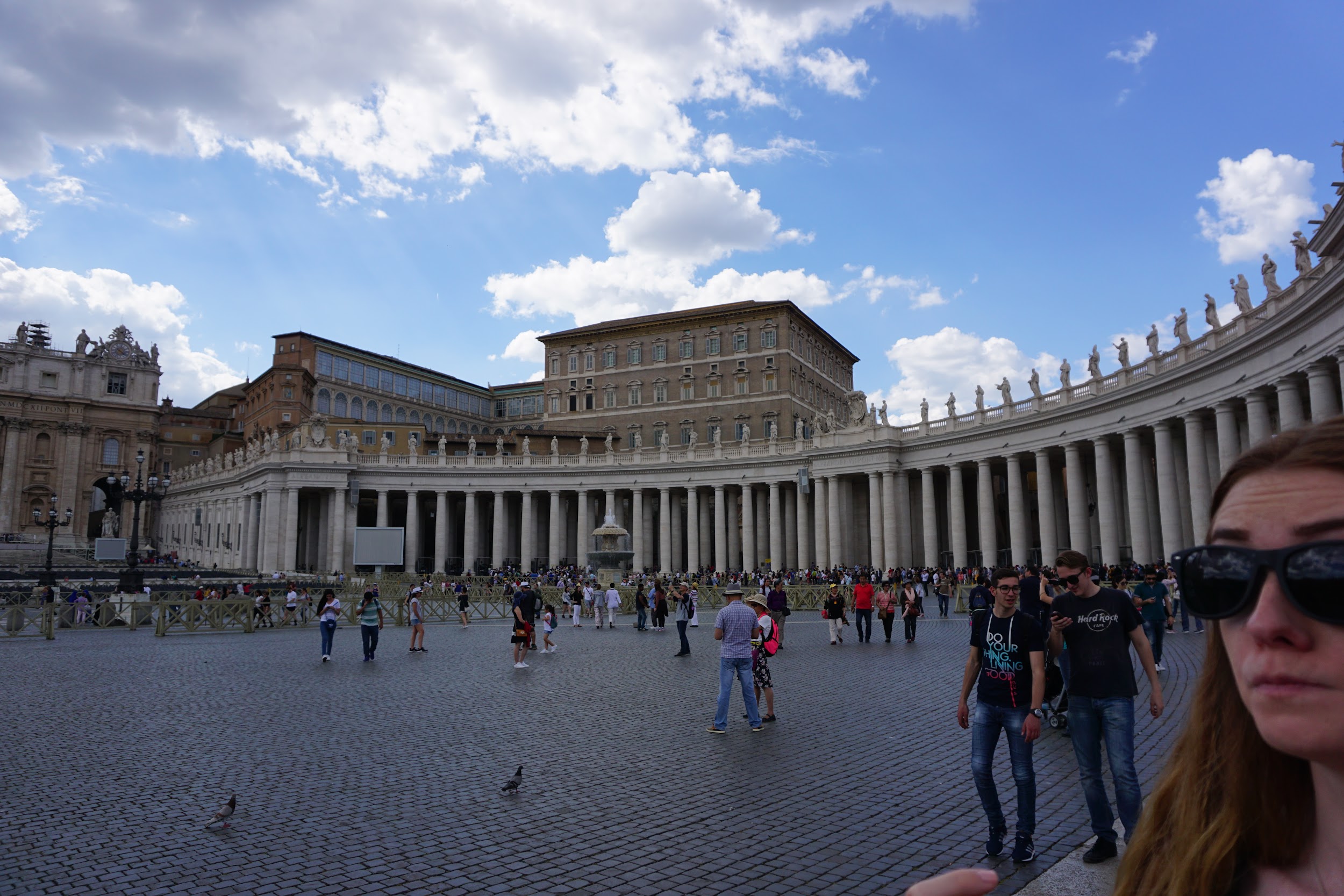 Pietà,Italian Renaissance, Michelangelo Buonarroti
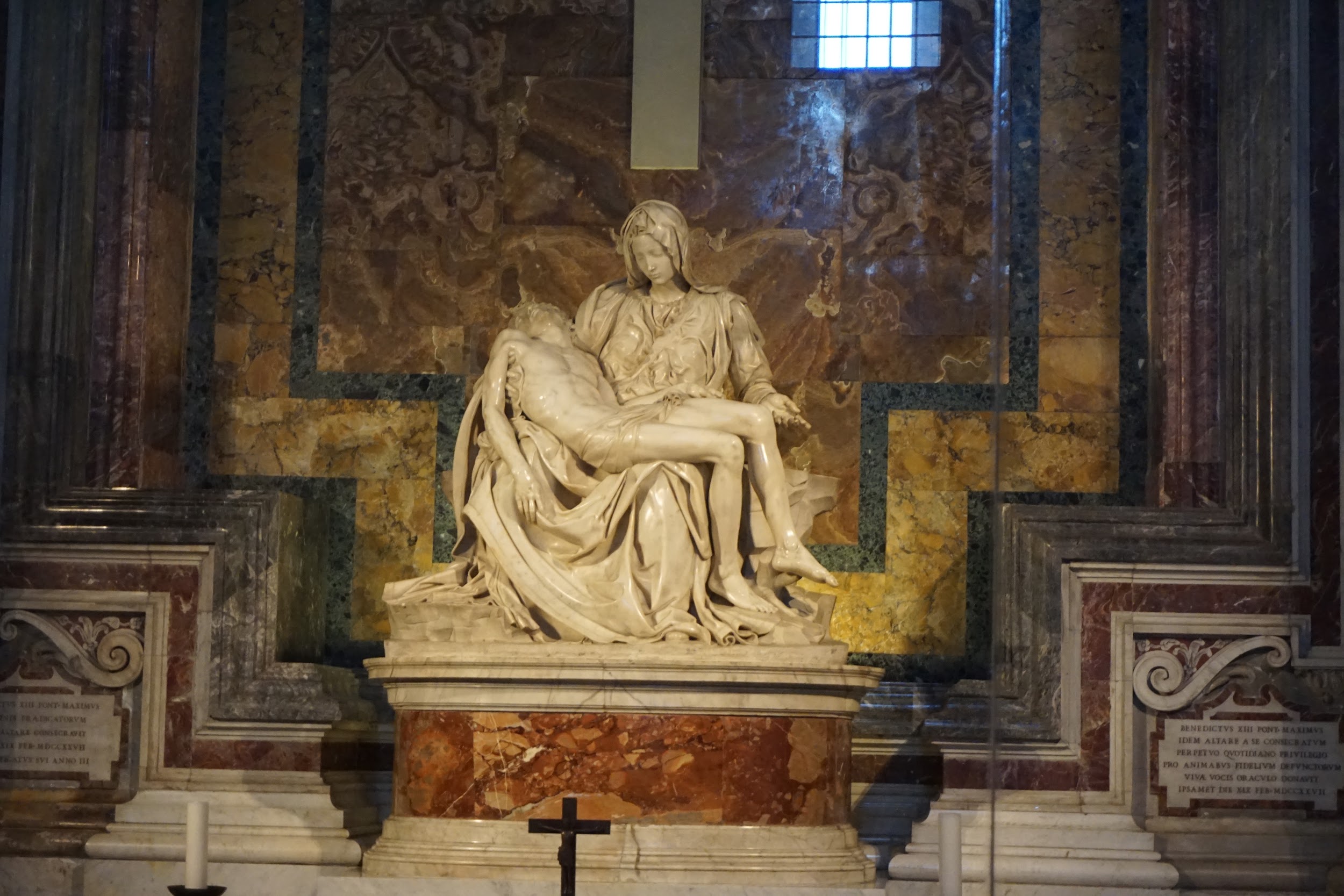 Vatican Museum: map room
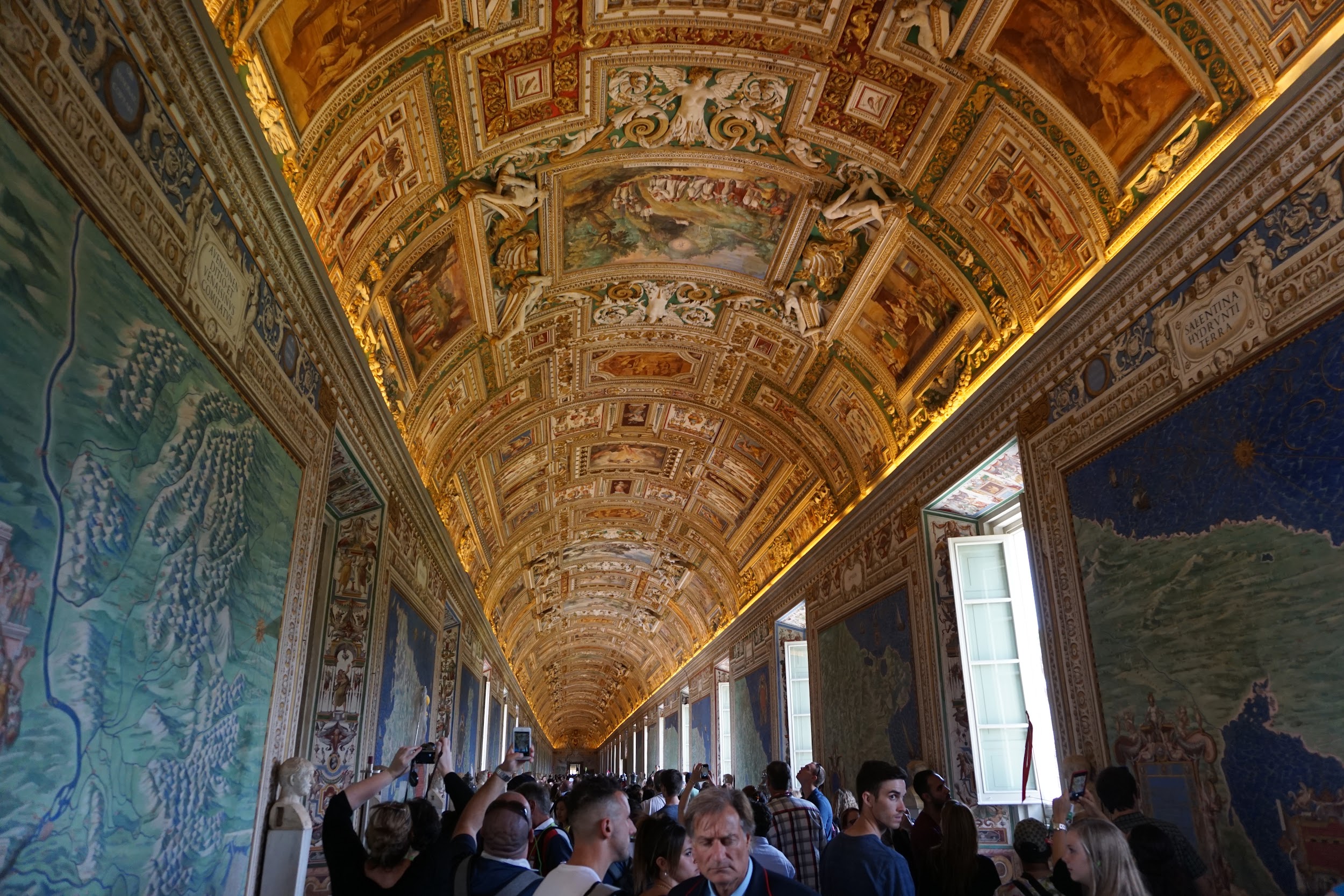 Vatican Museum: Laocoön & Antiphantes and Thymbraeus
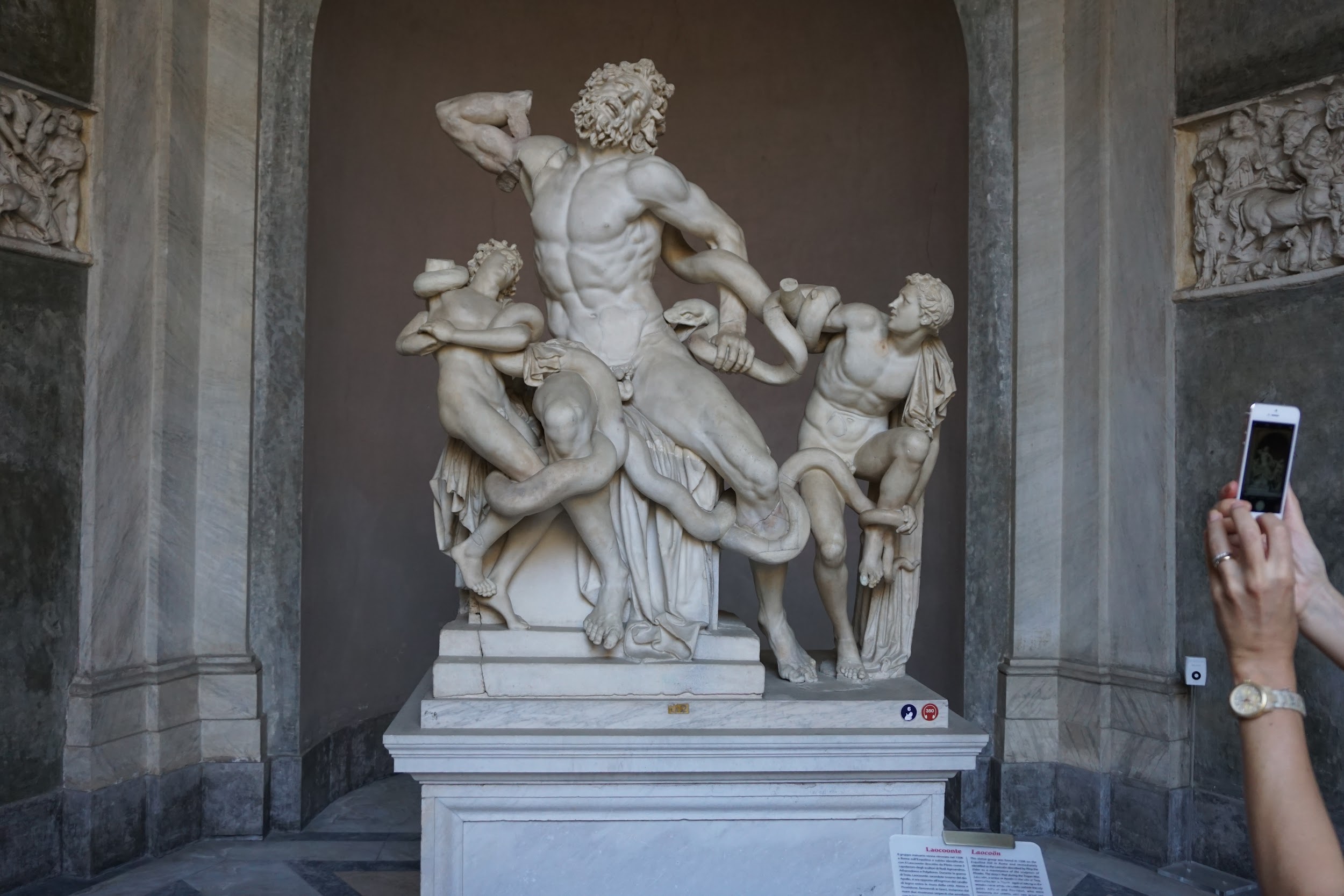 Pasquale’s Pizza
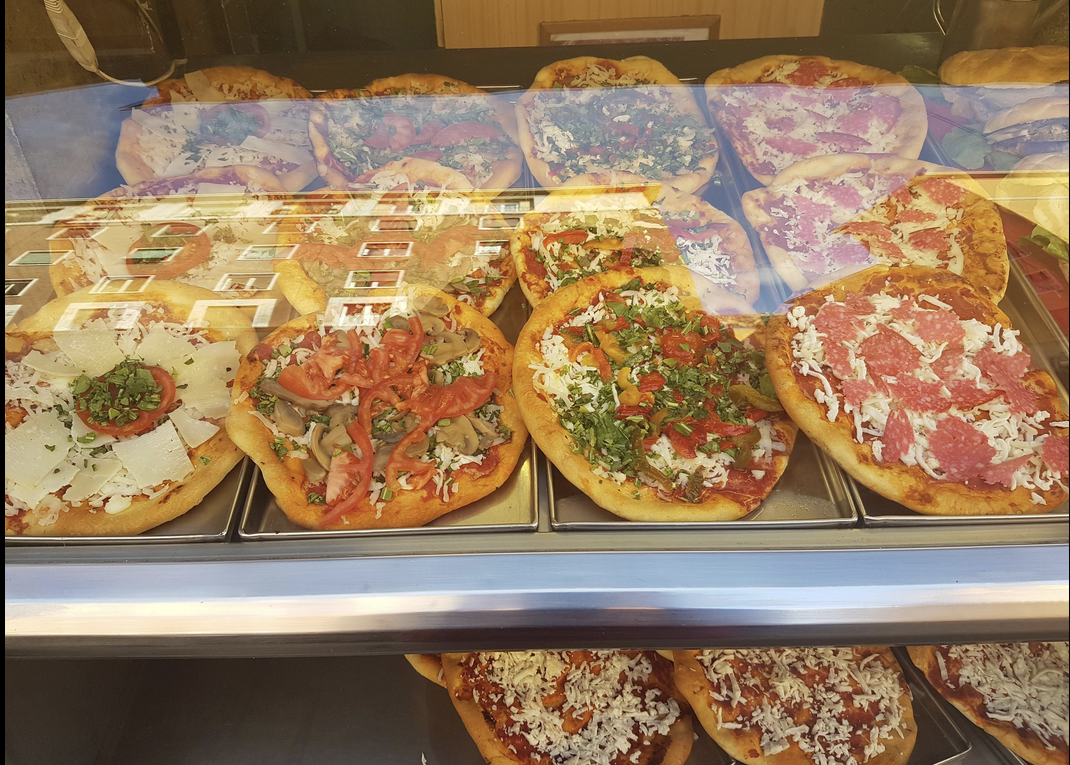 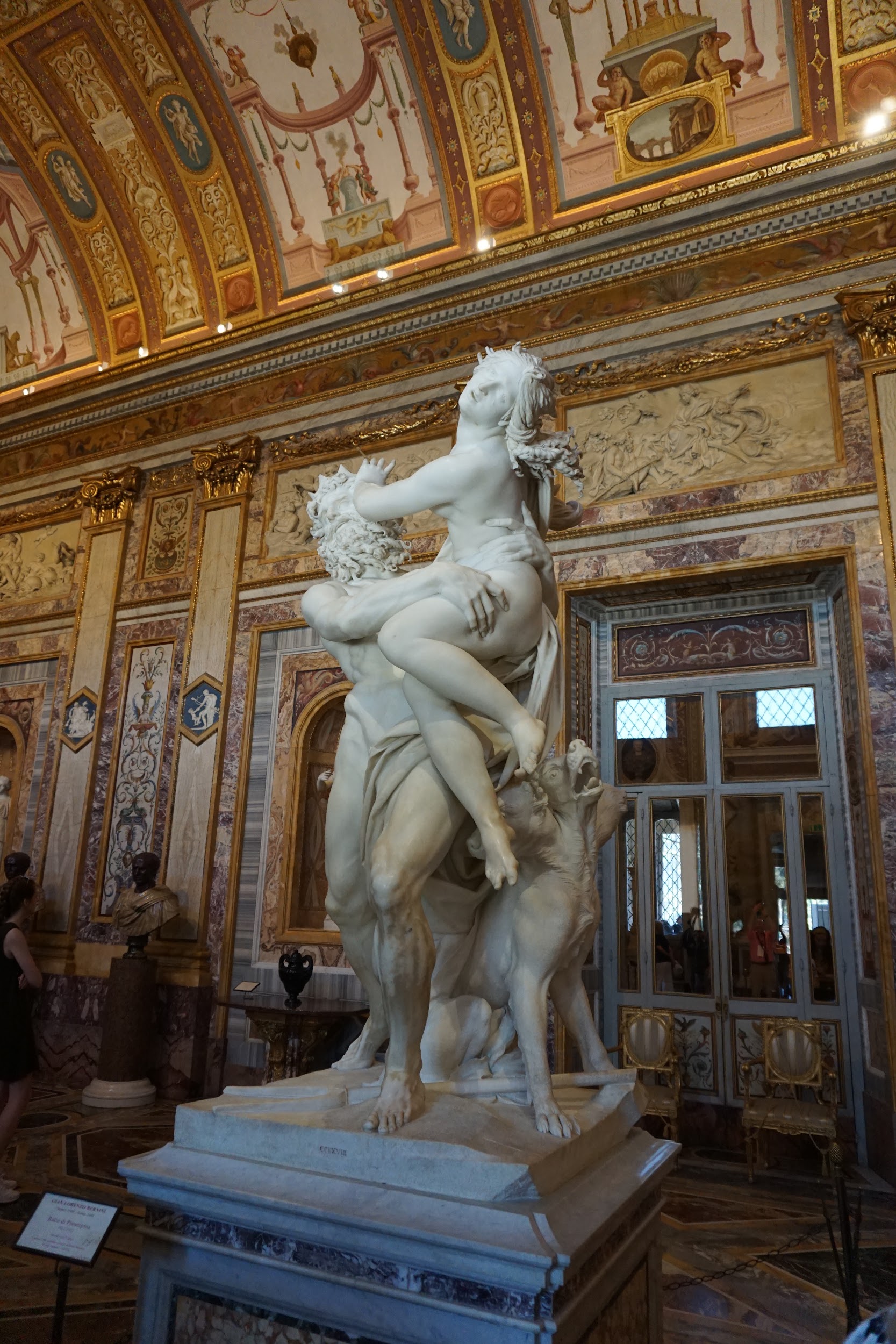 Borghese Museum
Villa Borghese
Built in the 1600s
Used to be a private villa, now owned by the Italian government
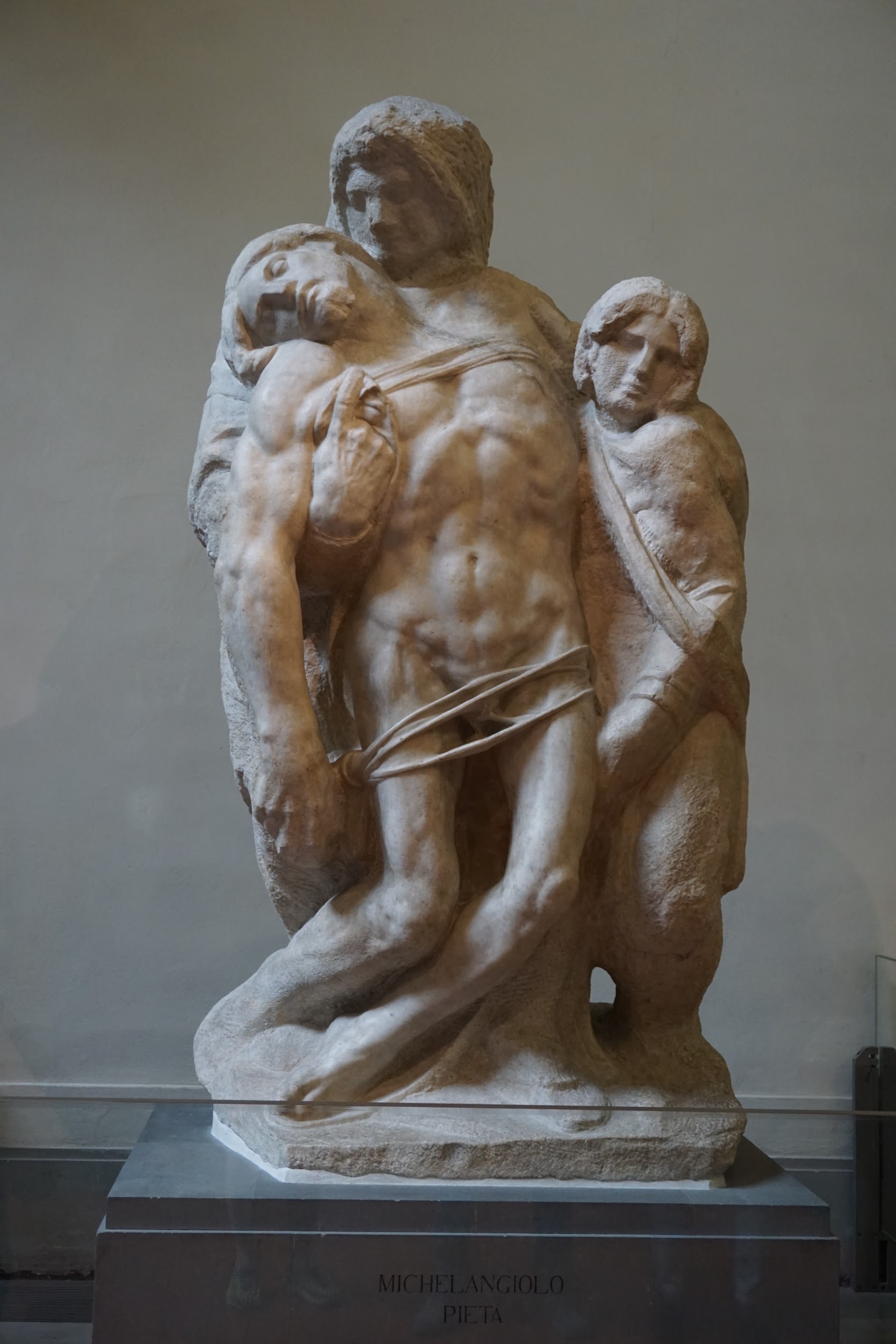 Florence
Apartment Stay 
Several apartments, likely 2-3 total, divided based on gender and number of students
Highlights:
Accademia (Michelangelo’s David), Uffizi, Duomo, Pitti Palace and Boboli Gardens.
Optional extras
Designer outlet mall
Ristorante Natalino
Cafe Ditta Artigianale
City market, leather market
Florence
Lovely walkable city with a less ‘touristy’ and more ‘Italian’ atmosphere.
The Arno river
The heart of the Renaissance!
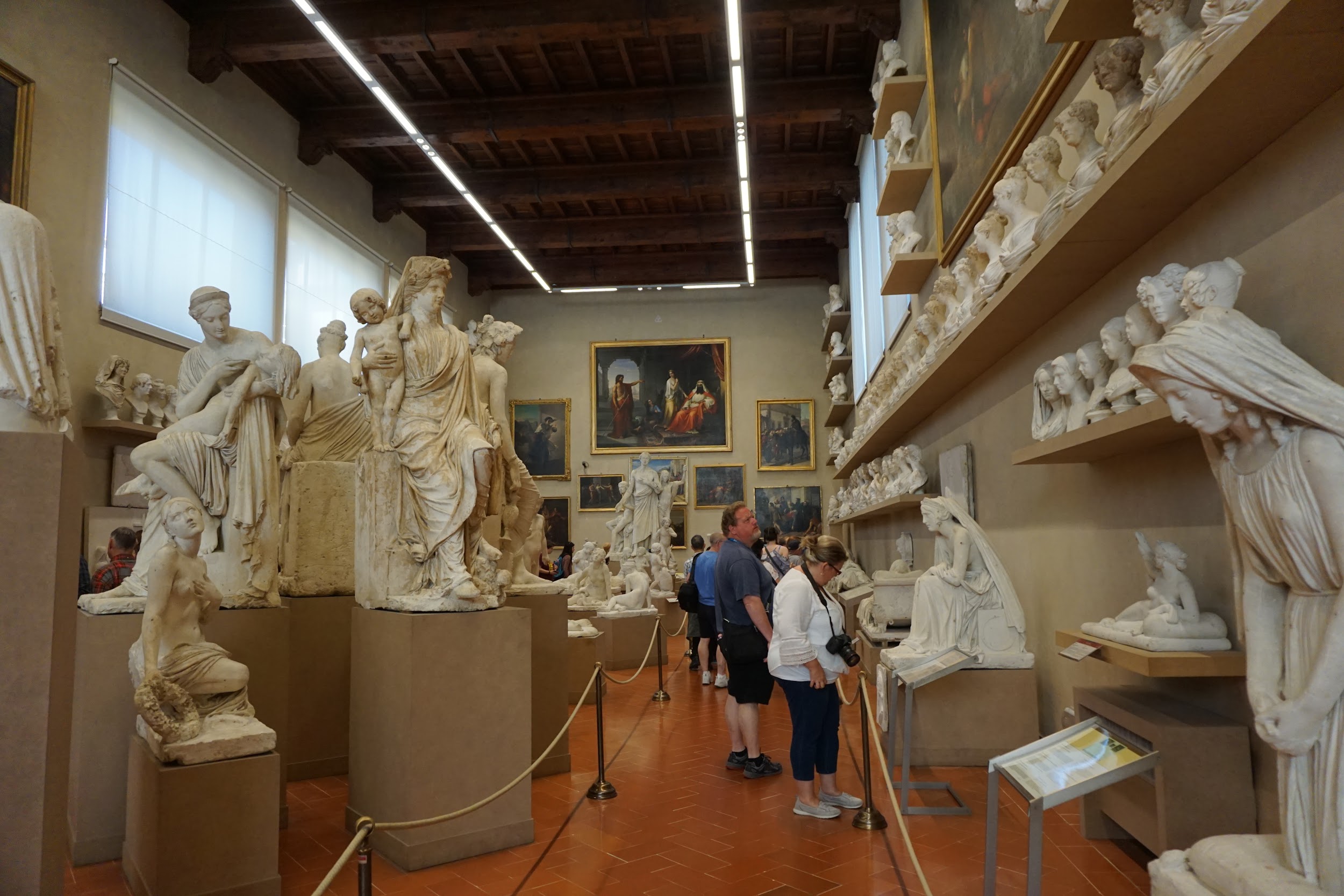 View over Florence from Piazza Michelangelo
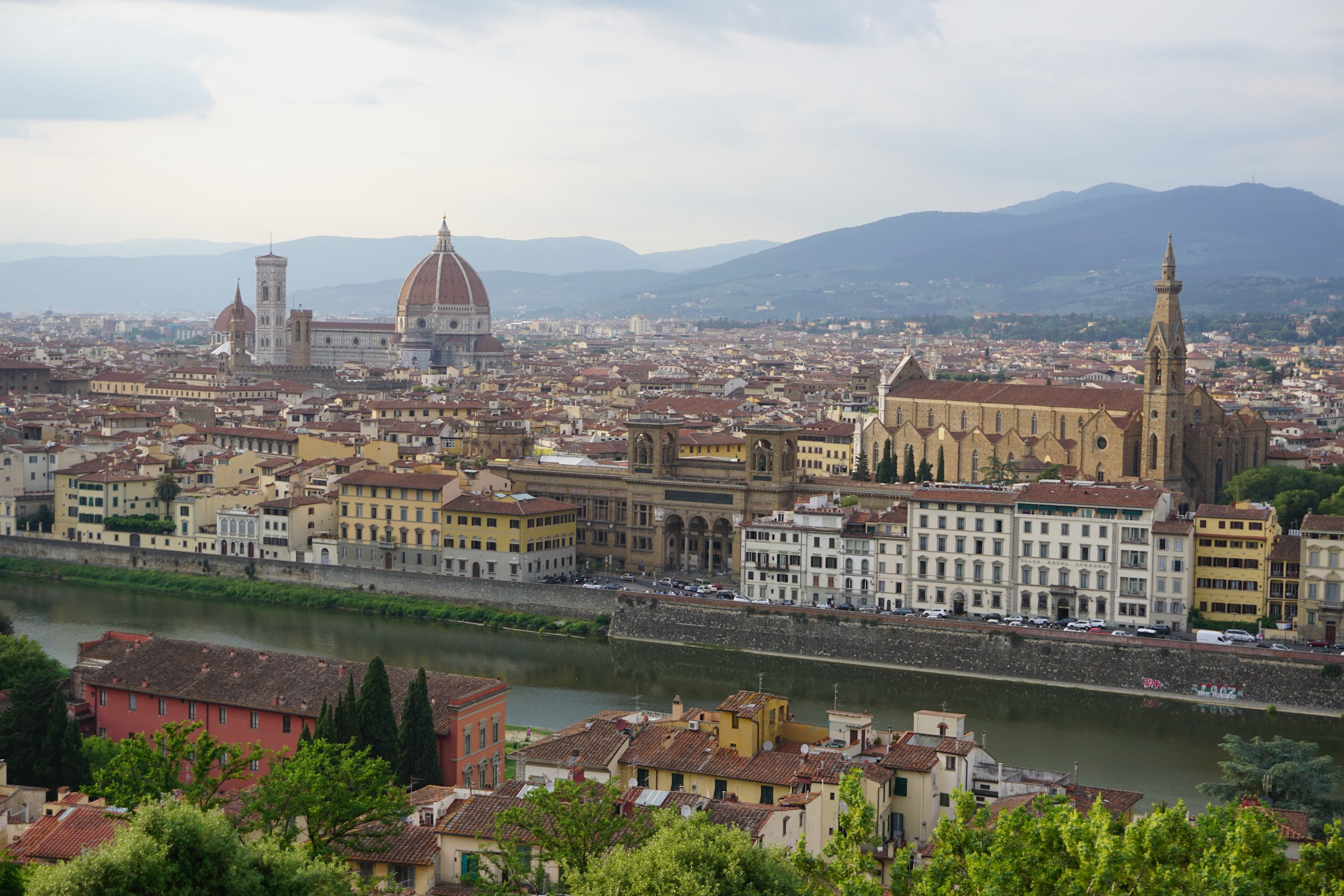 The Arno River
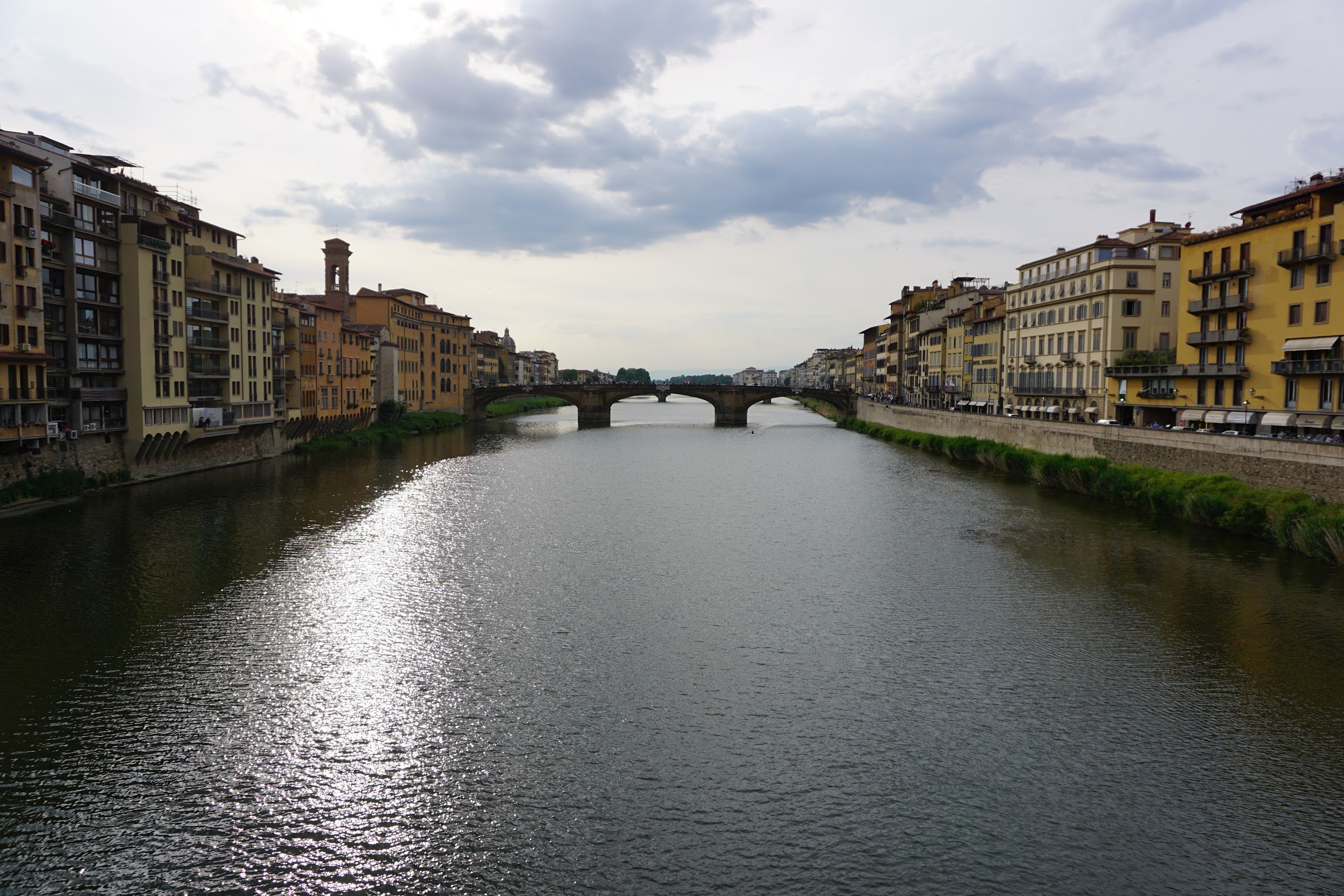 Sunset over Florence
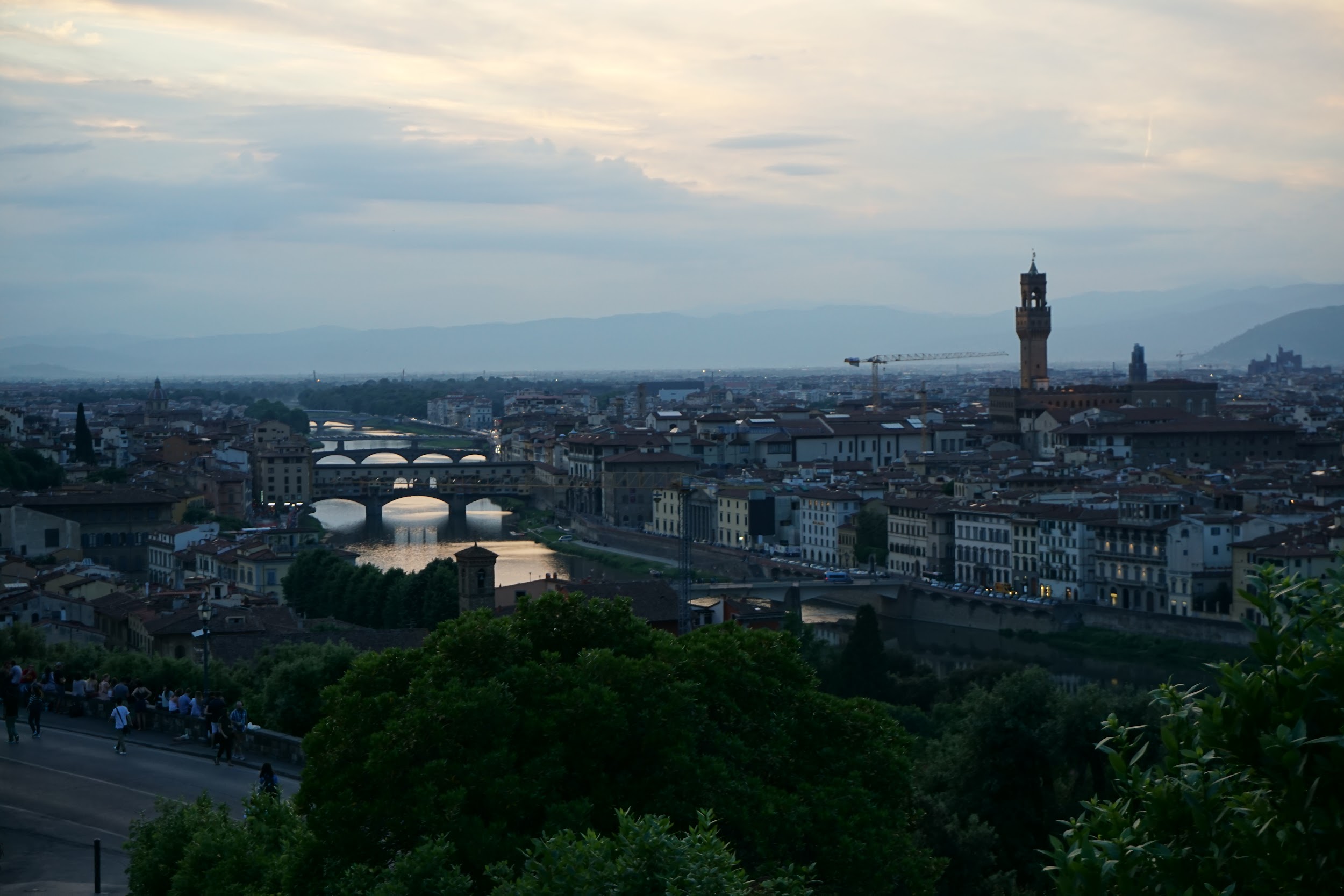 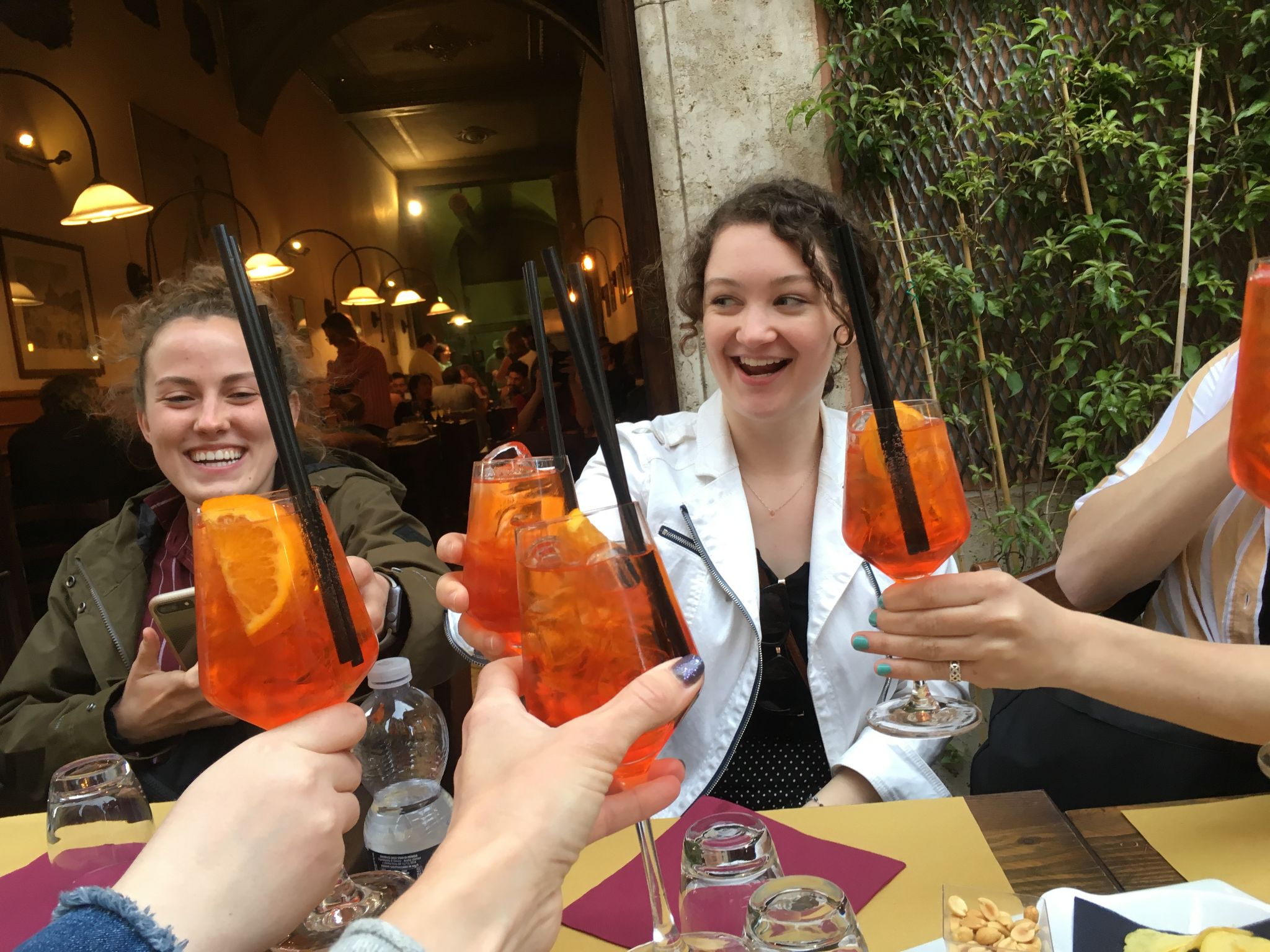 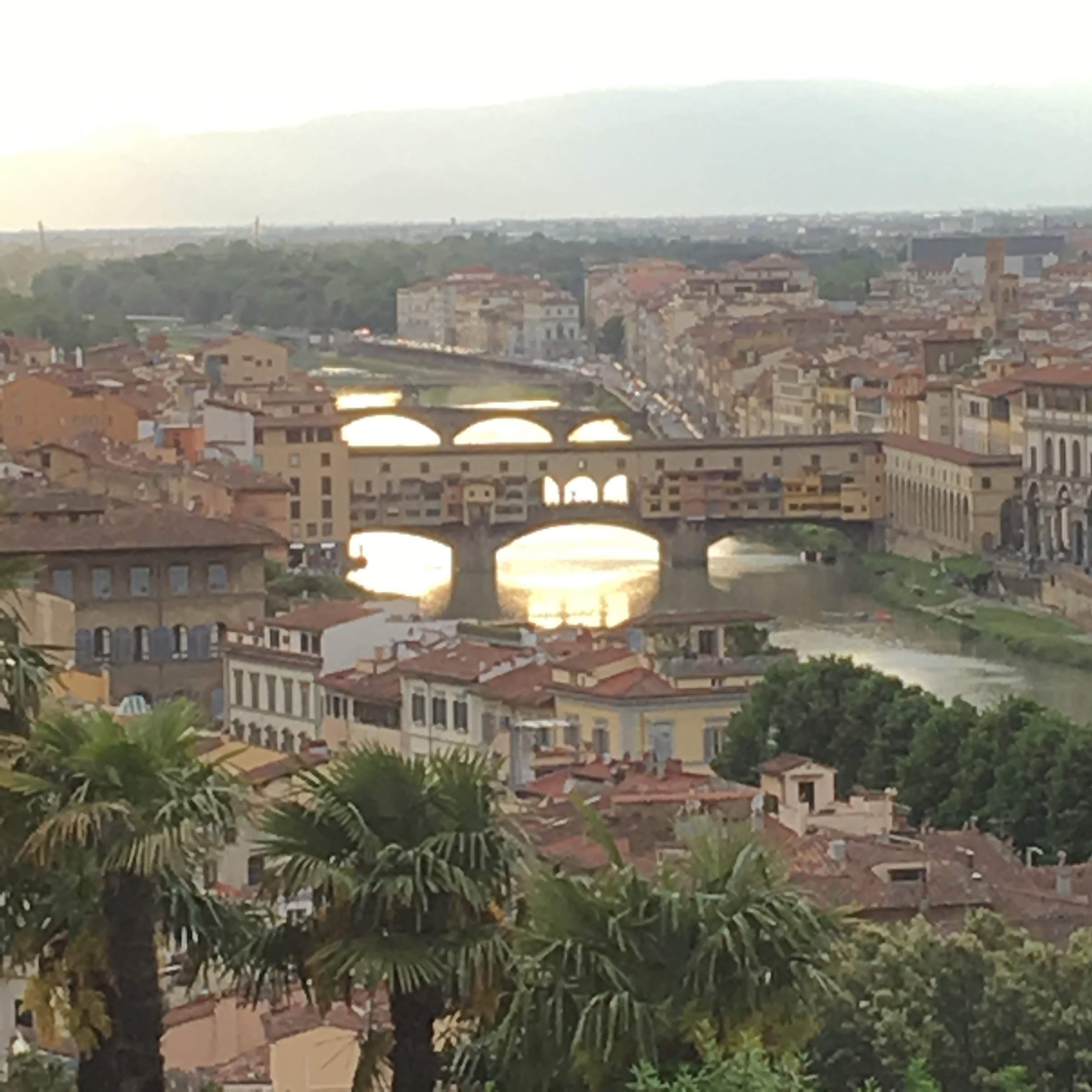 Ponte Vecchio from Piazza Michelangelo
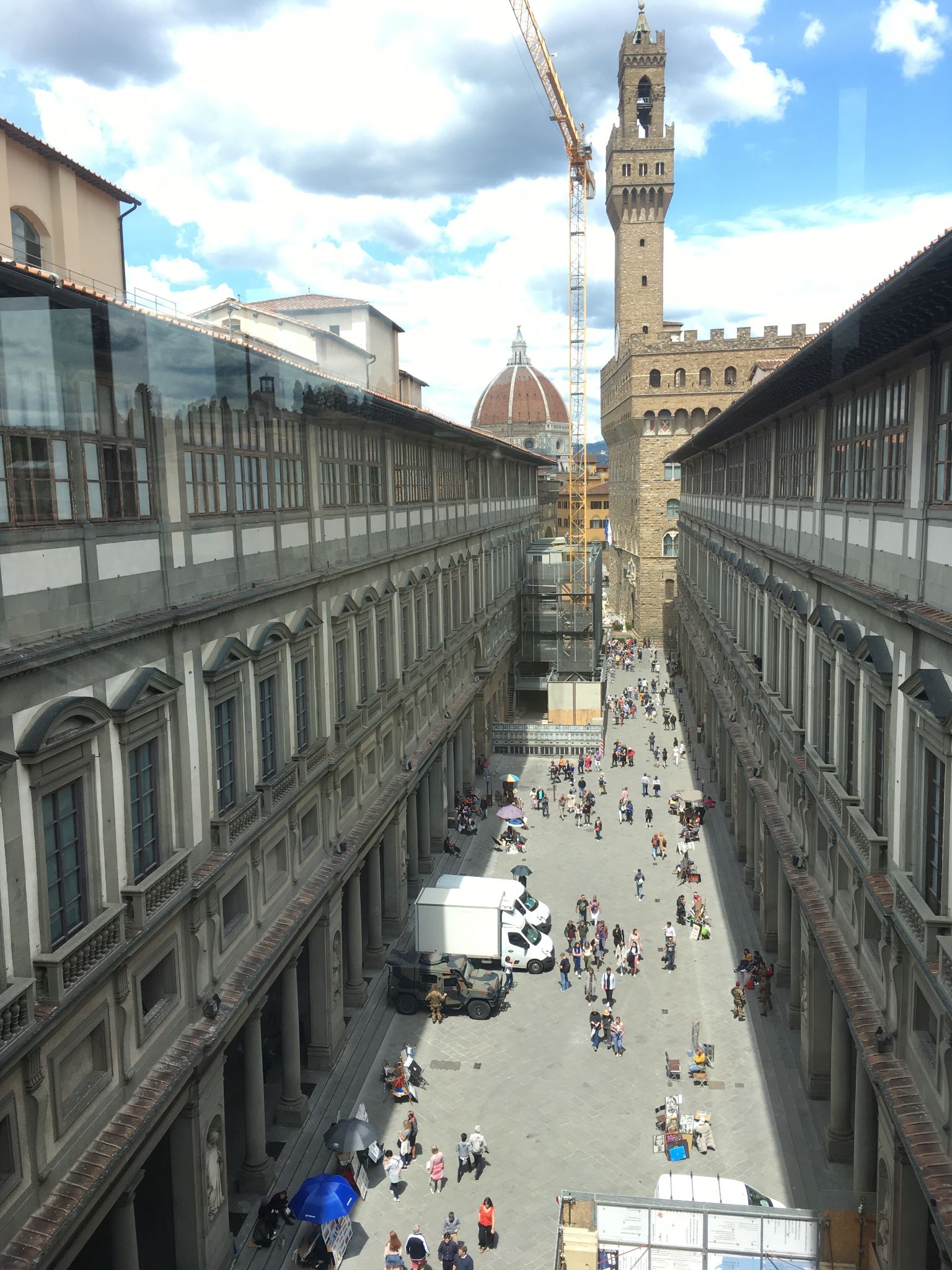 Florence’s Duomo
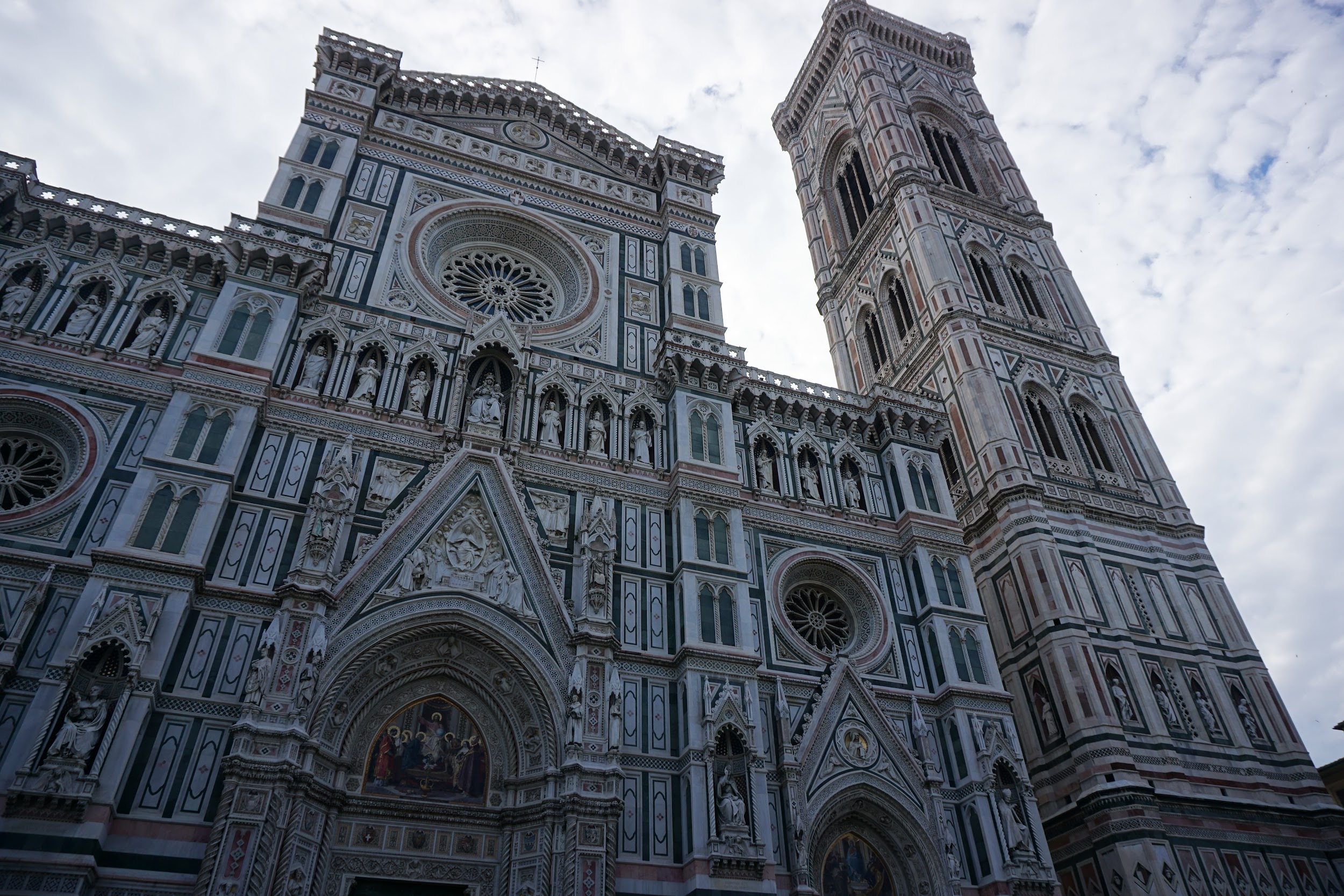 Michelangelo’s David at the Accademia
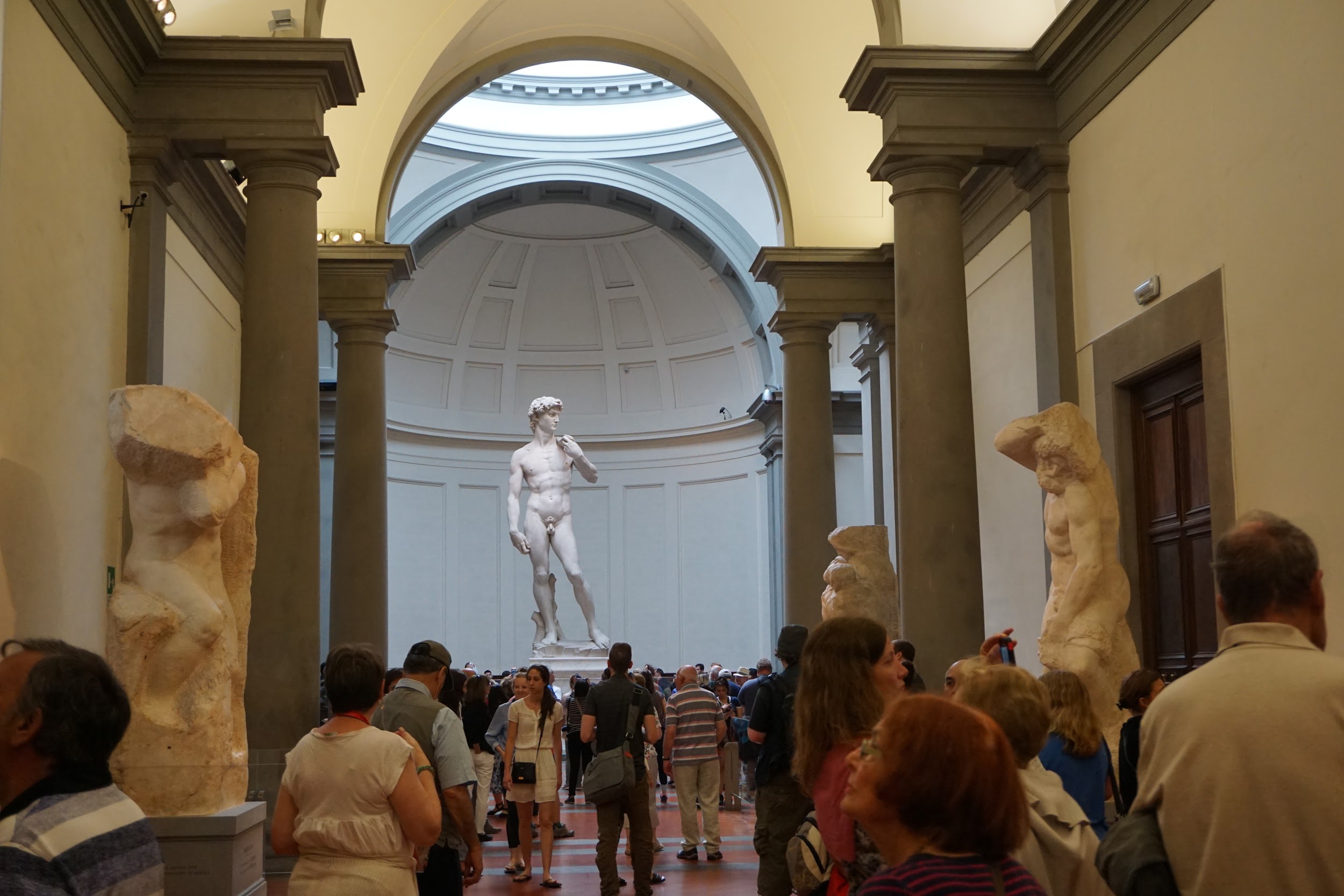 Pisa
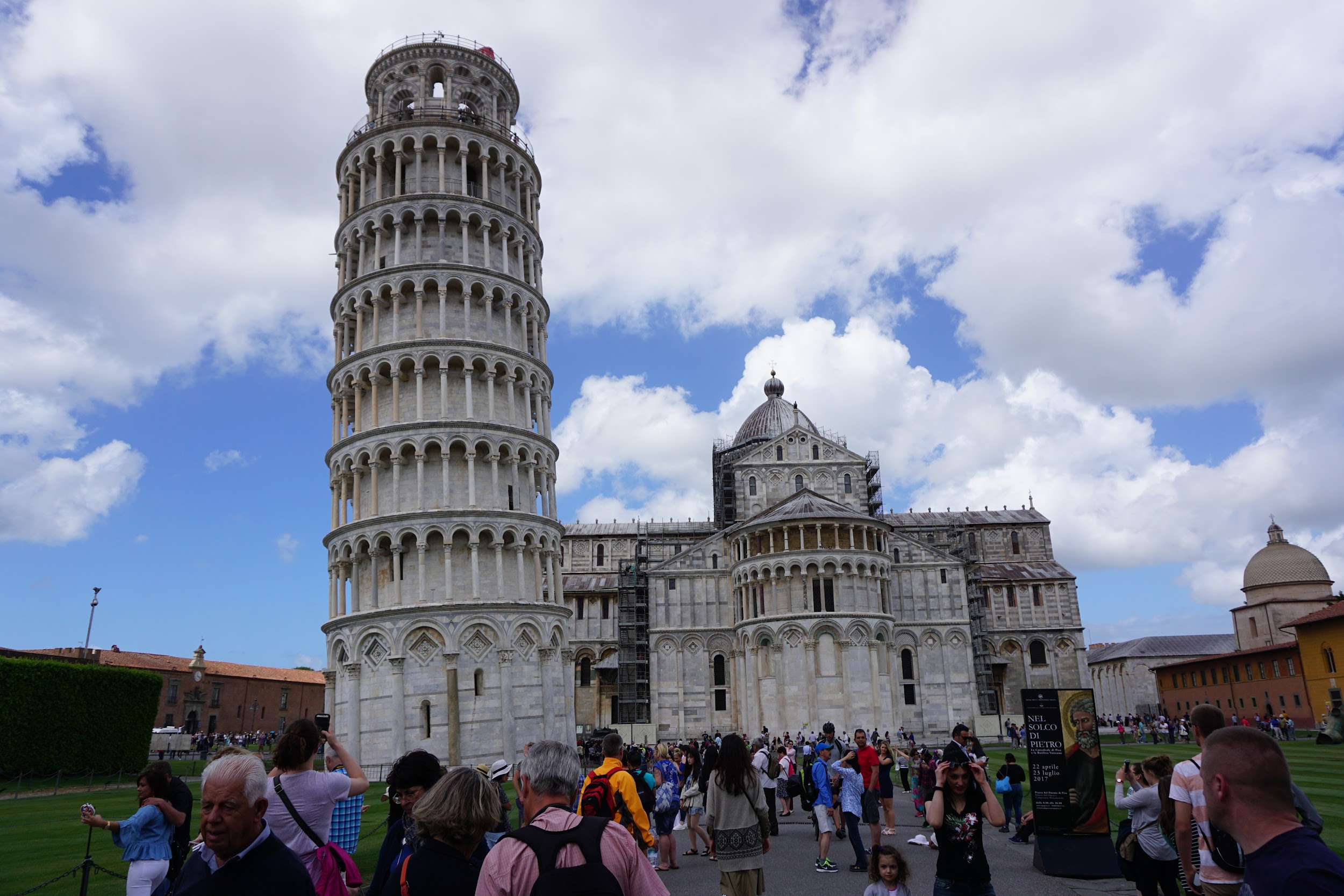 Day trip
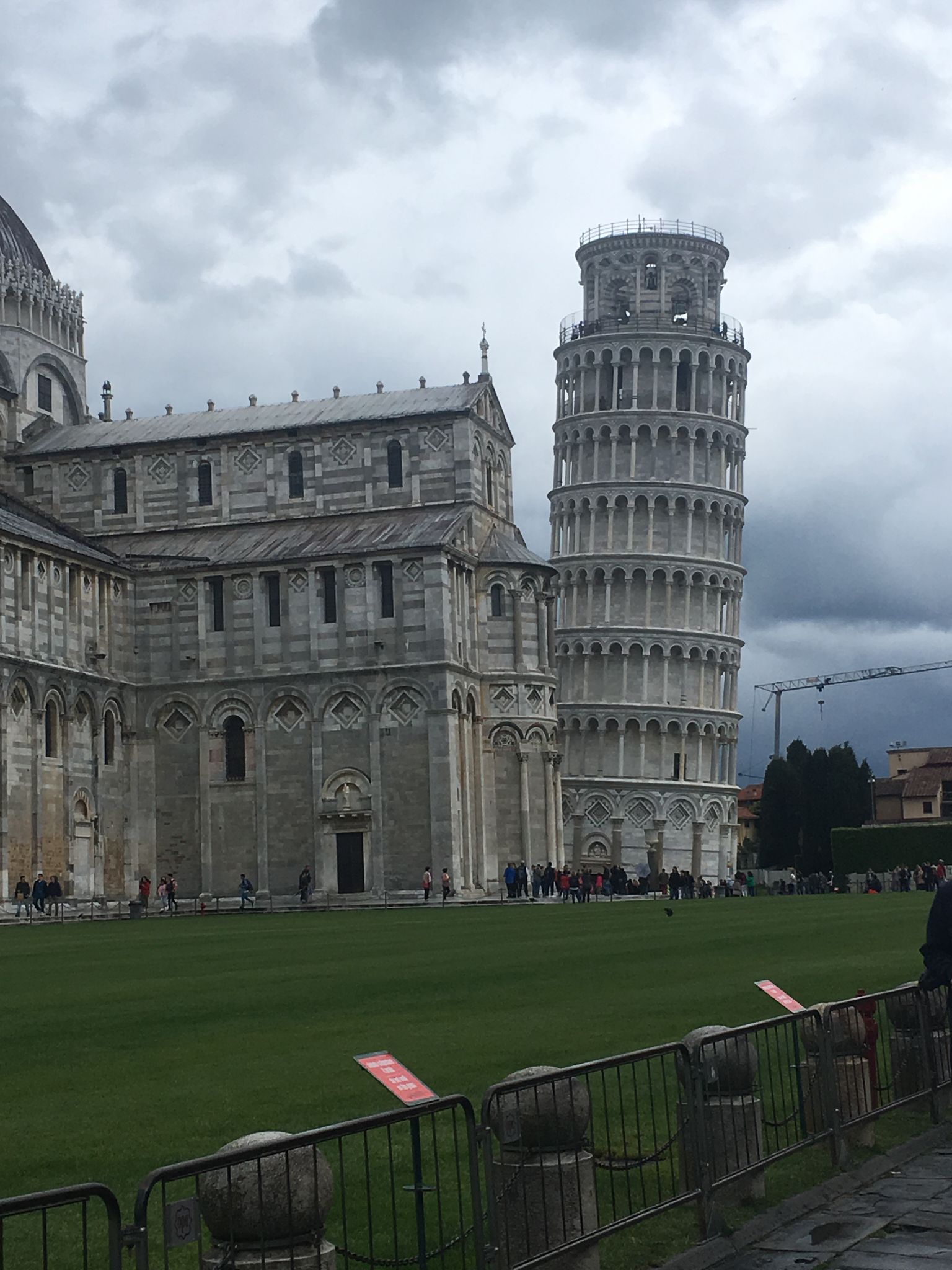 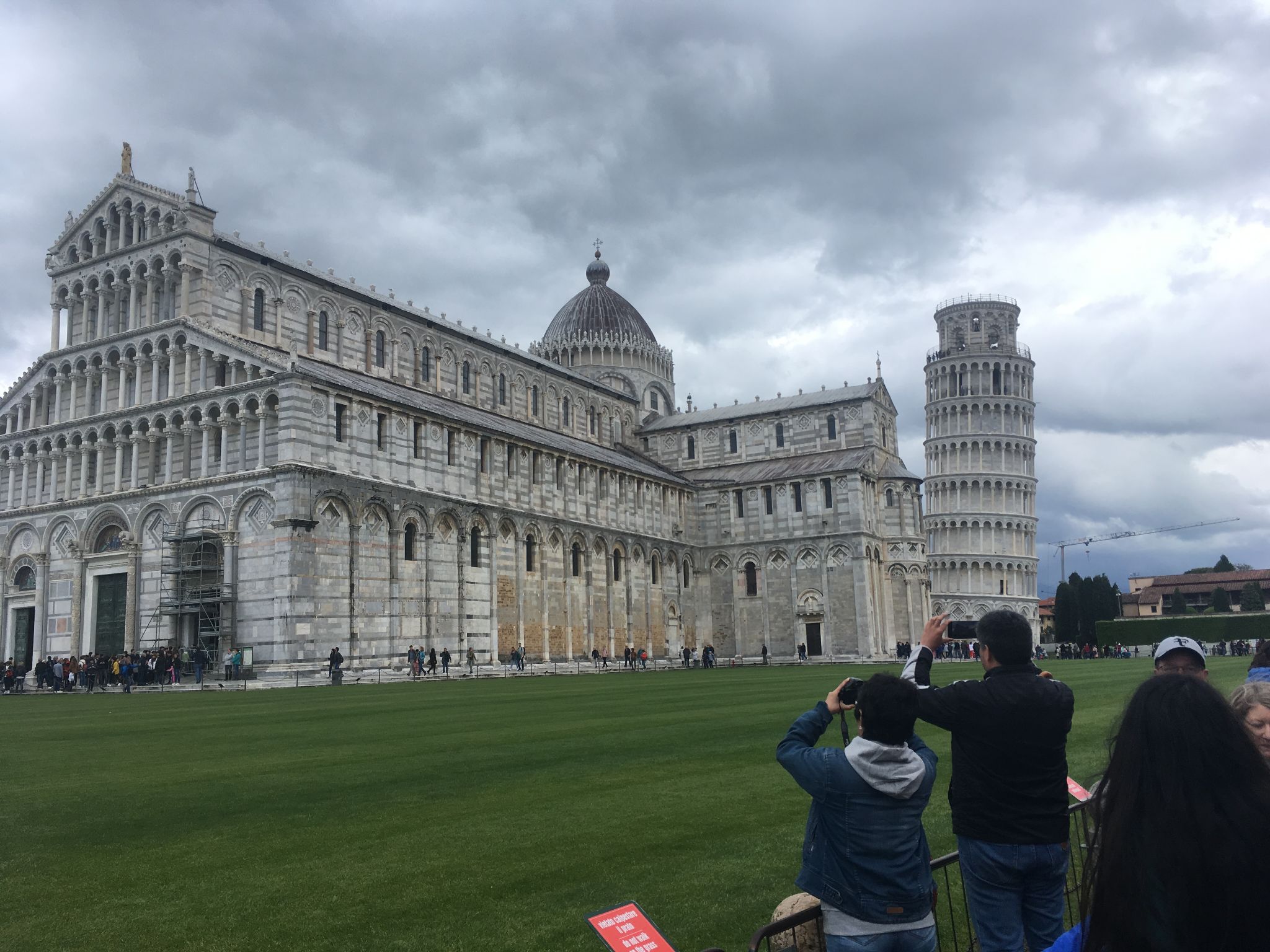 Paderno Del Grappa
Stay at a LaSallian institute (dorms)
Highlights:
Villa Sandi, Grisport, Asolo, Passagno, dai Fruts celebration dinner.
Beautiful Italian countryside
Foothills of the mountains
Well known Italian industrial area
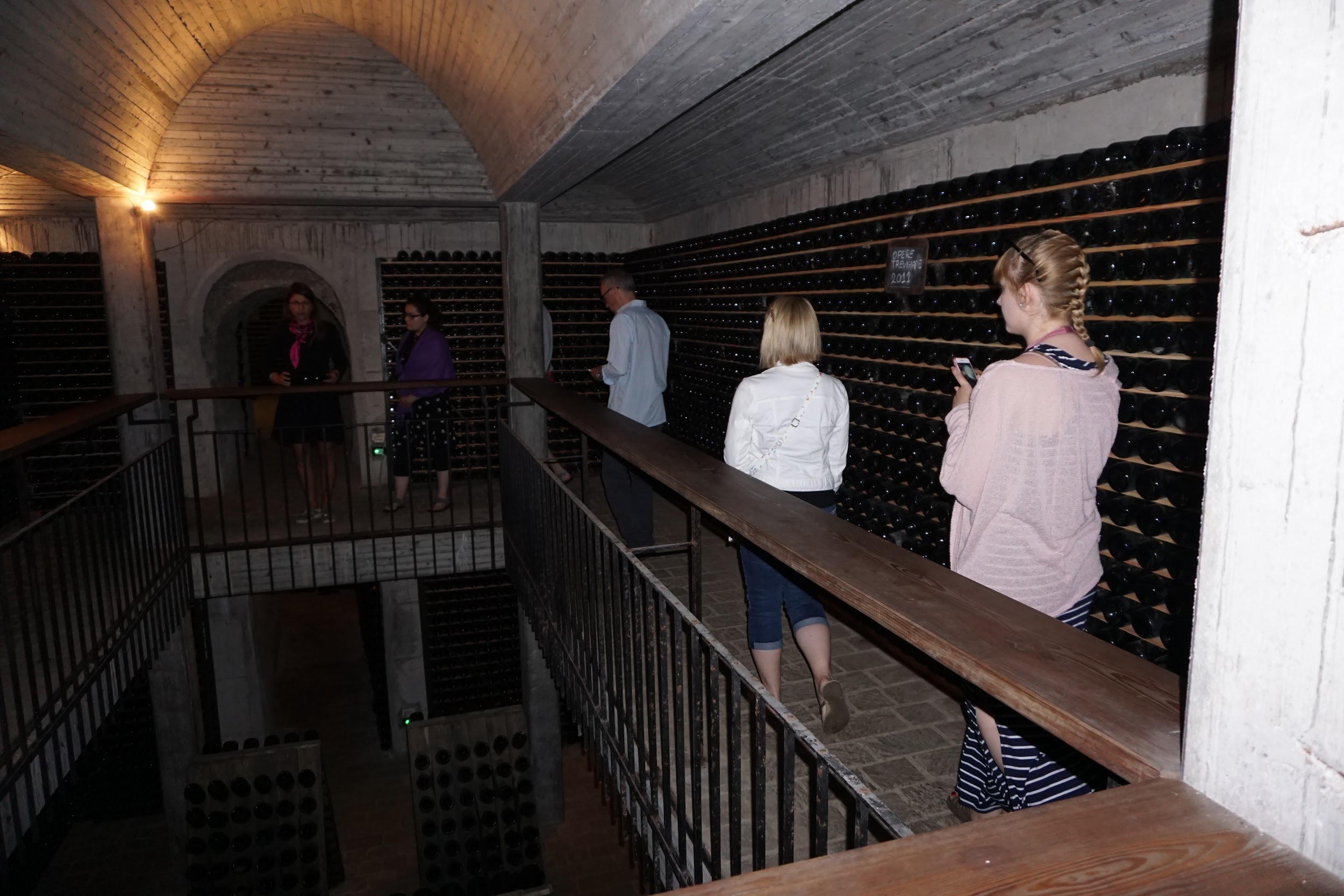 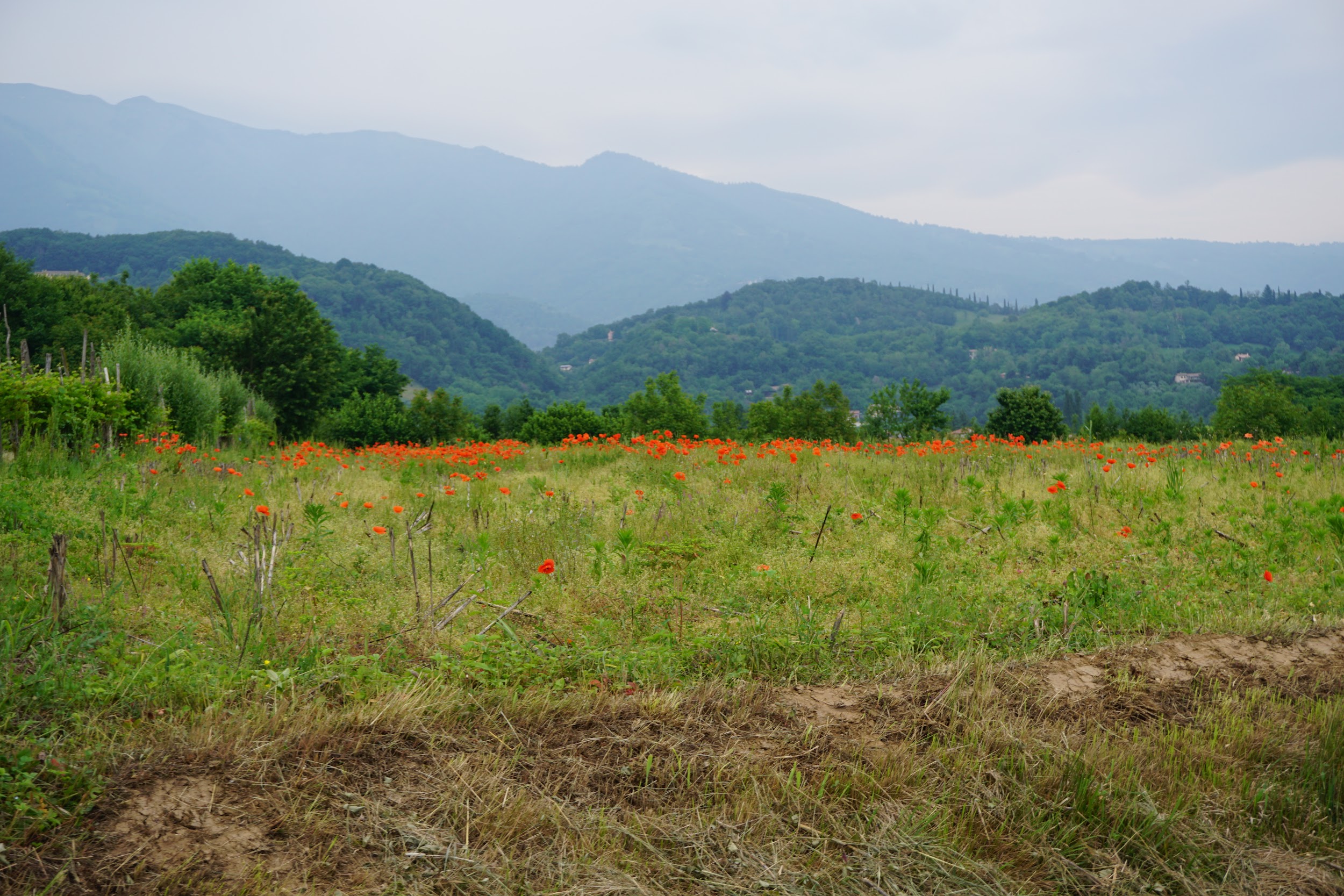 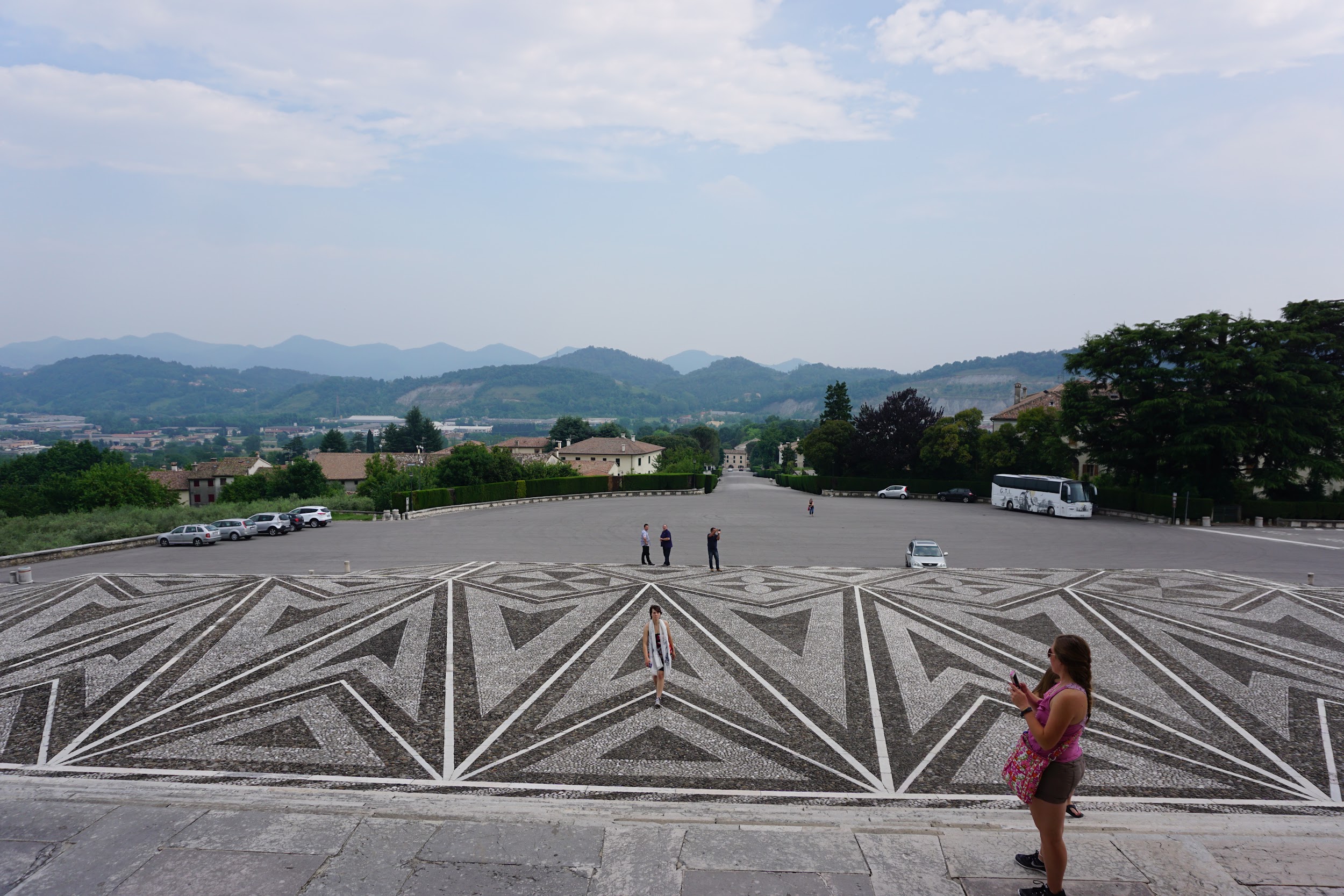 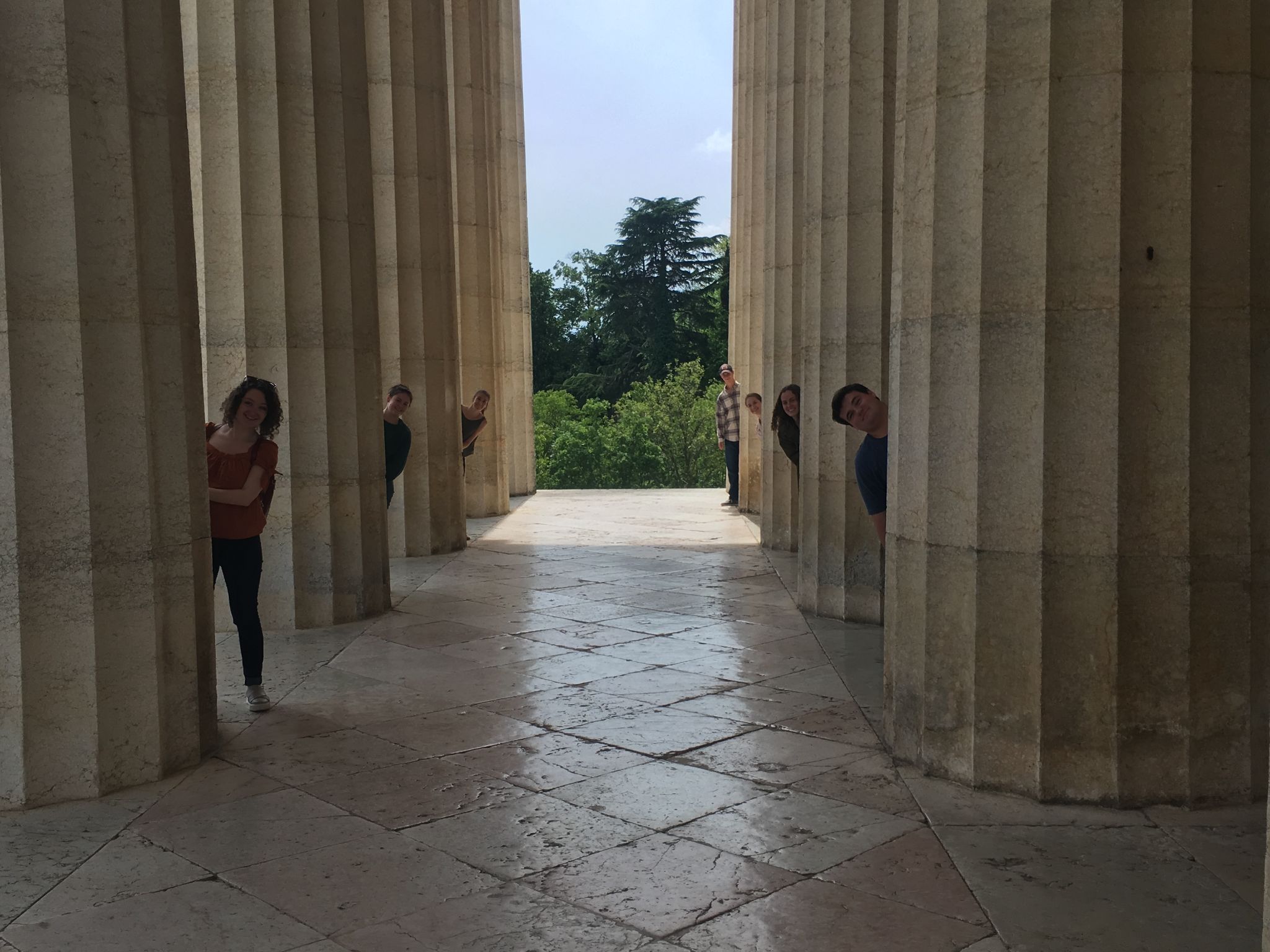 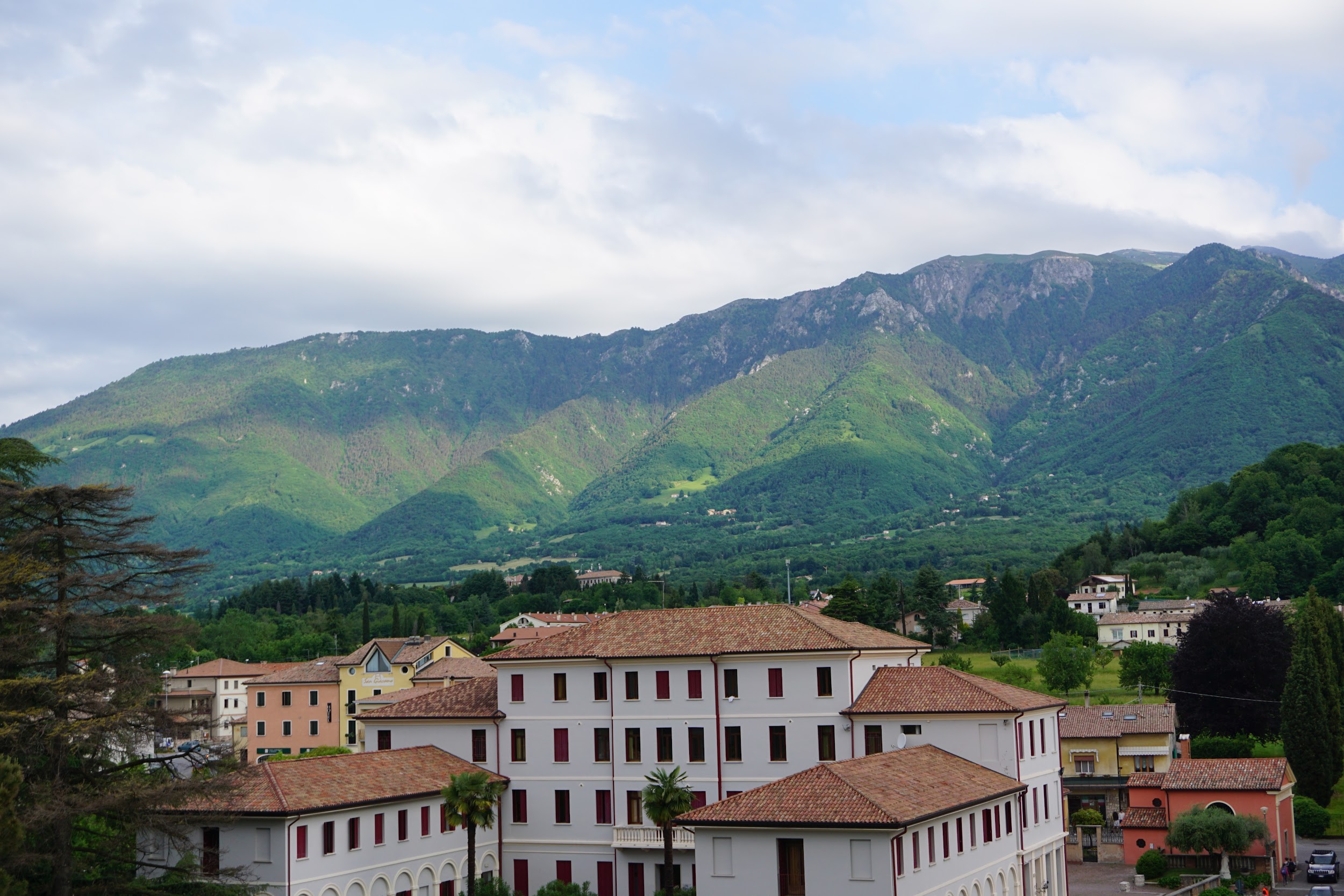 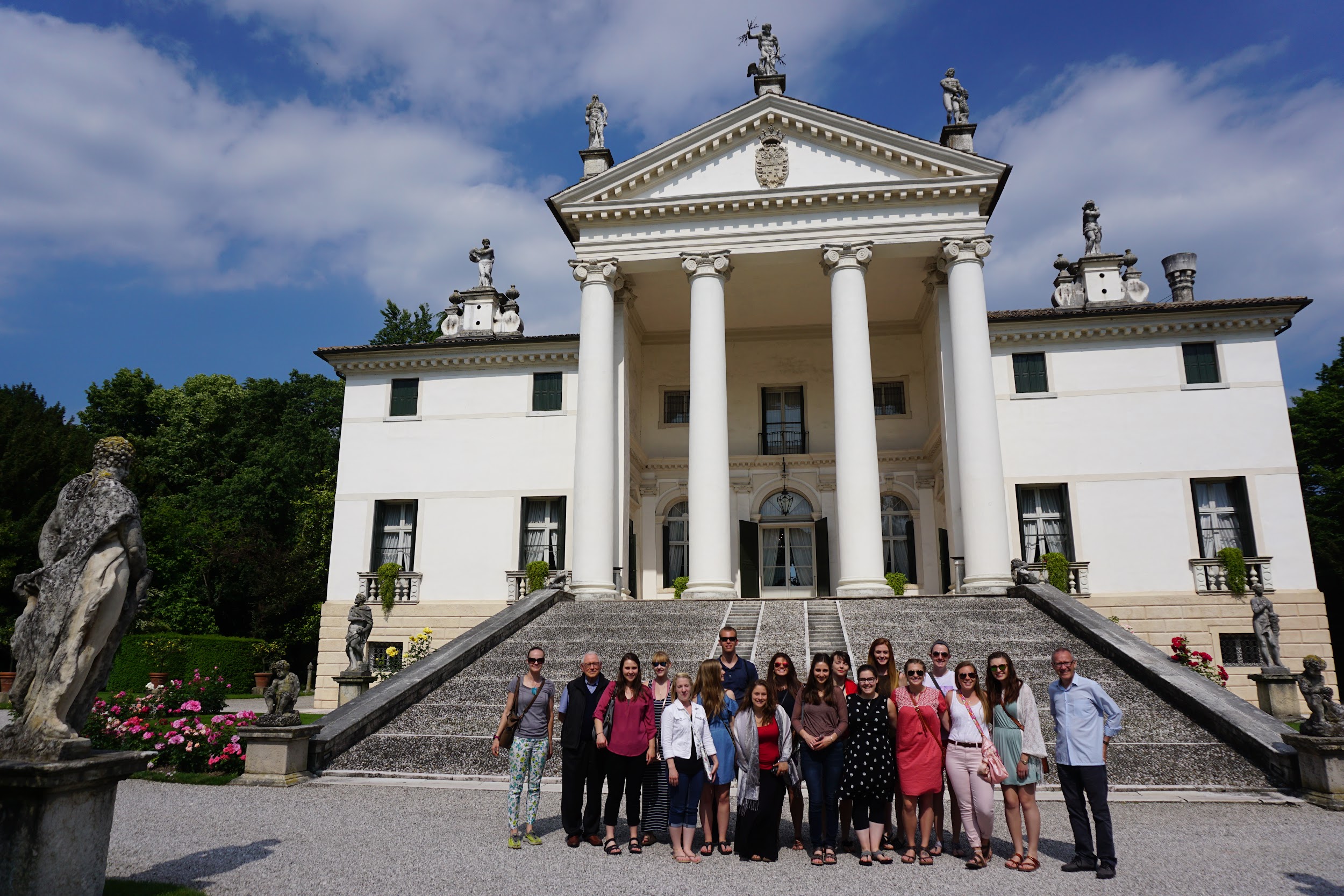 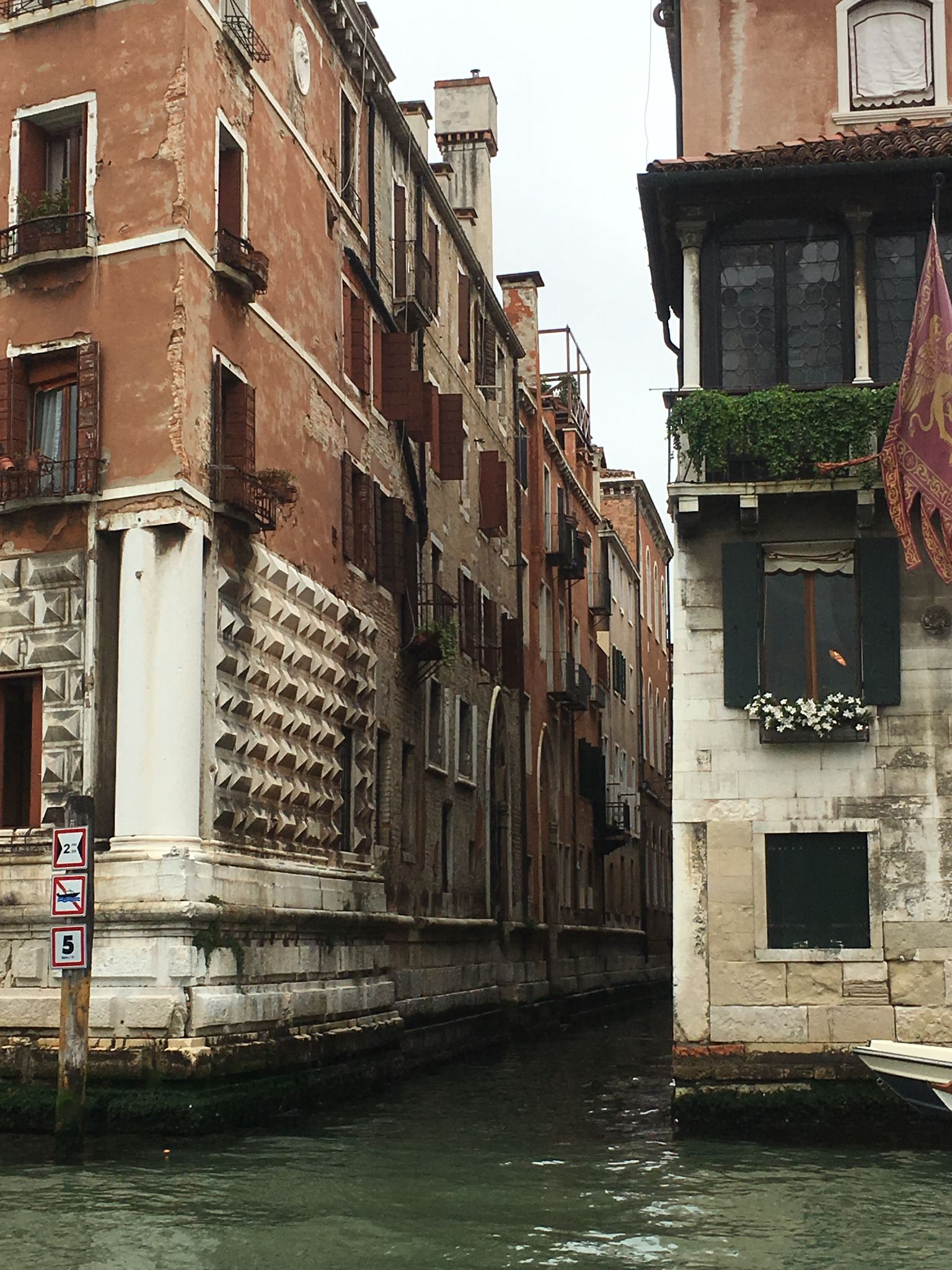 Venice
Two day trips to Venice
Highlights:
Weaving factory
St. Mark’s
Doge’s Palace
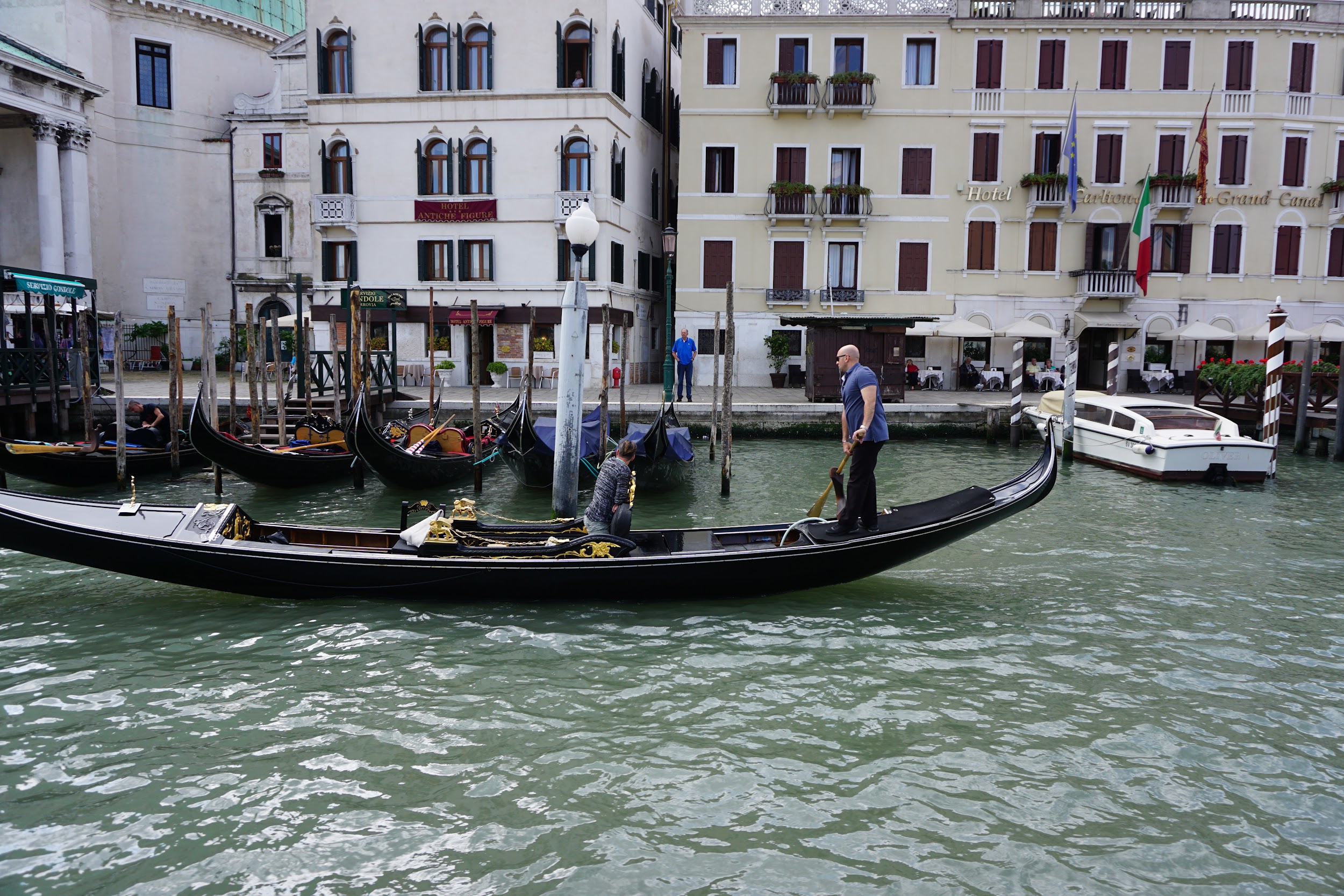 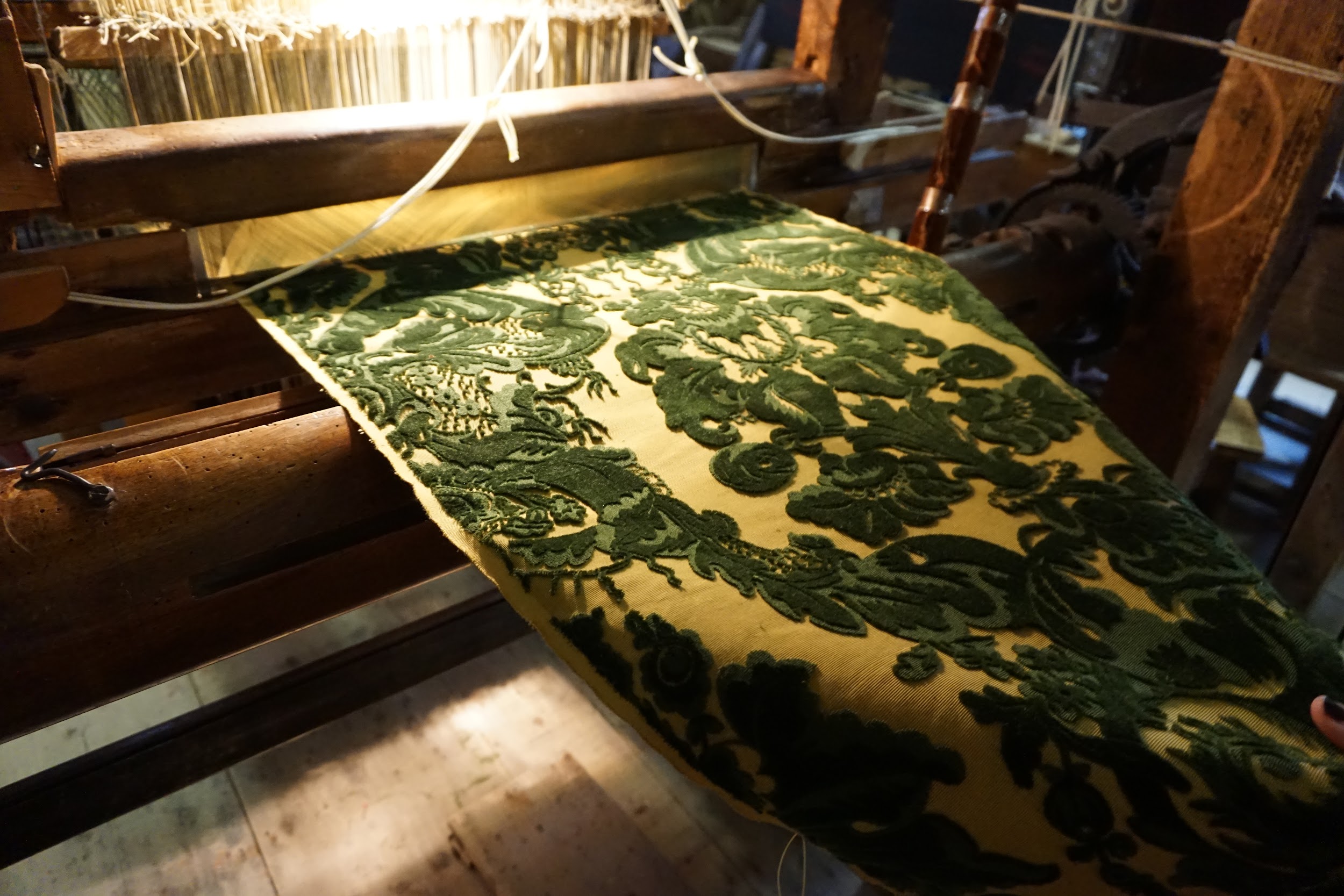 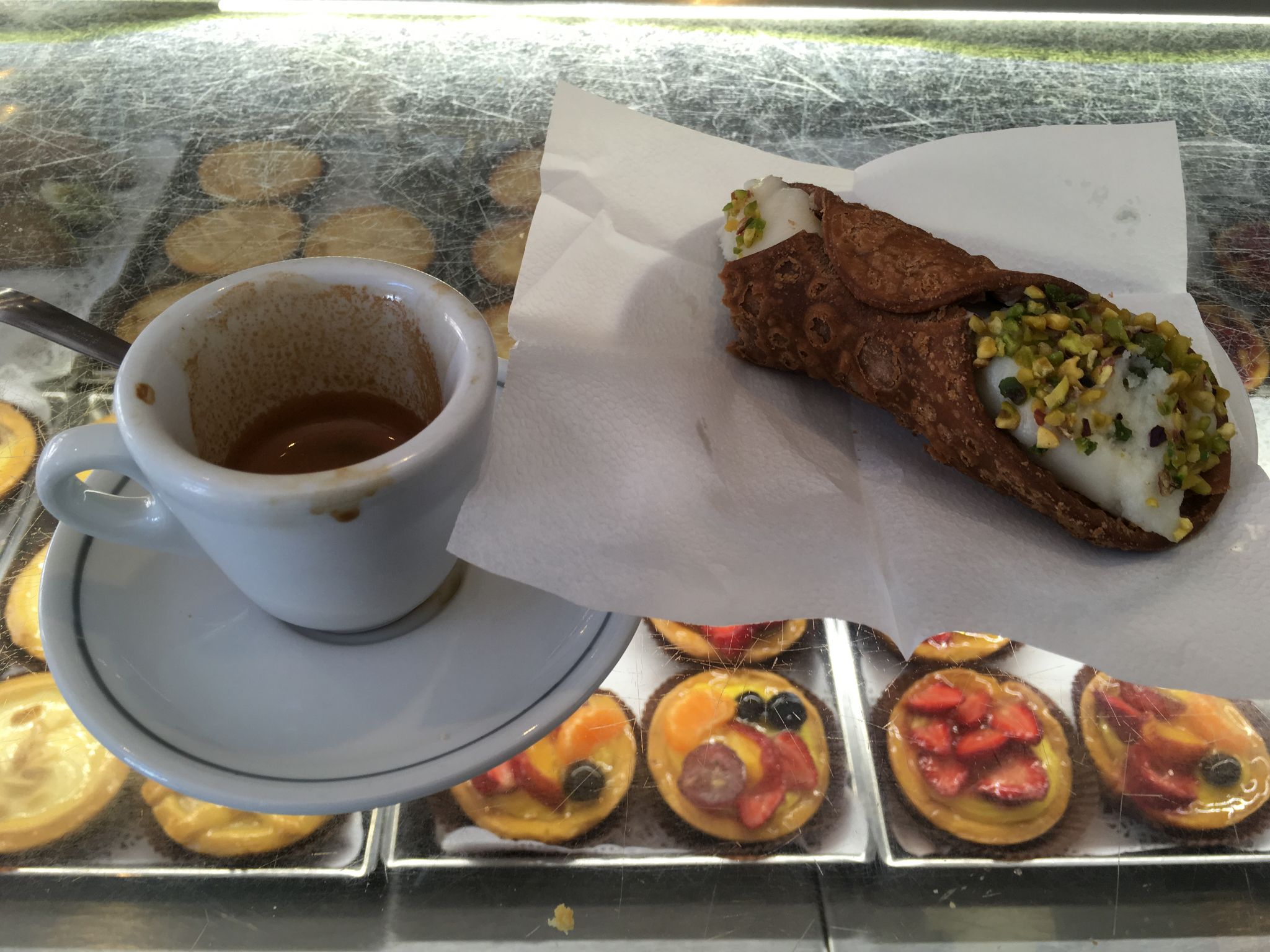 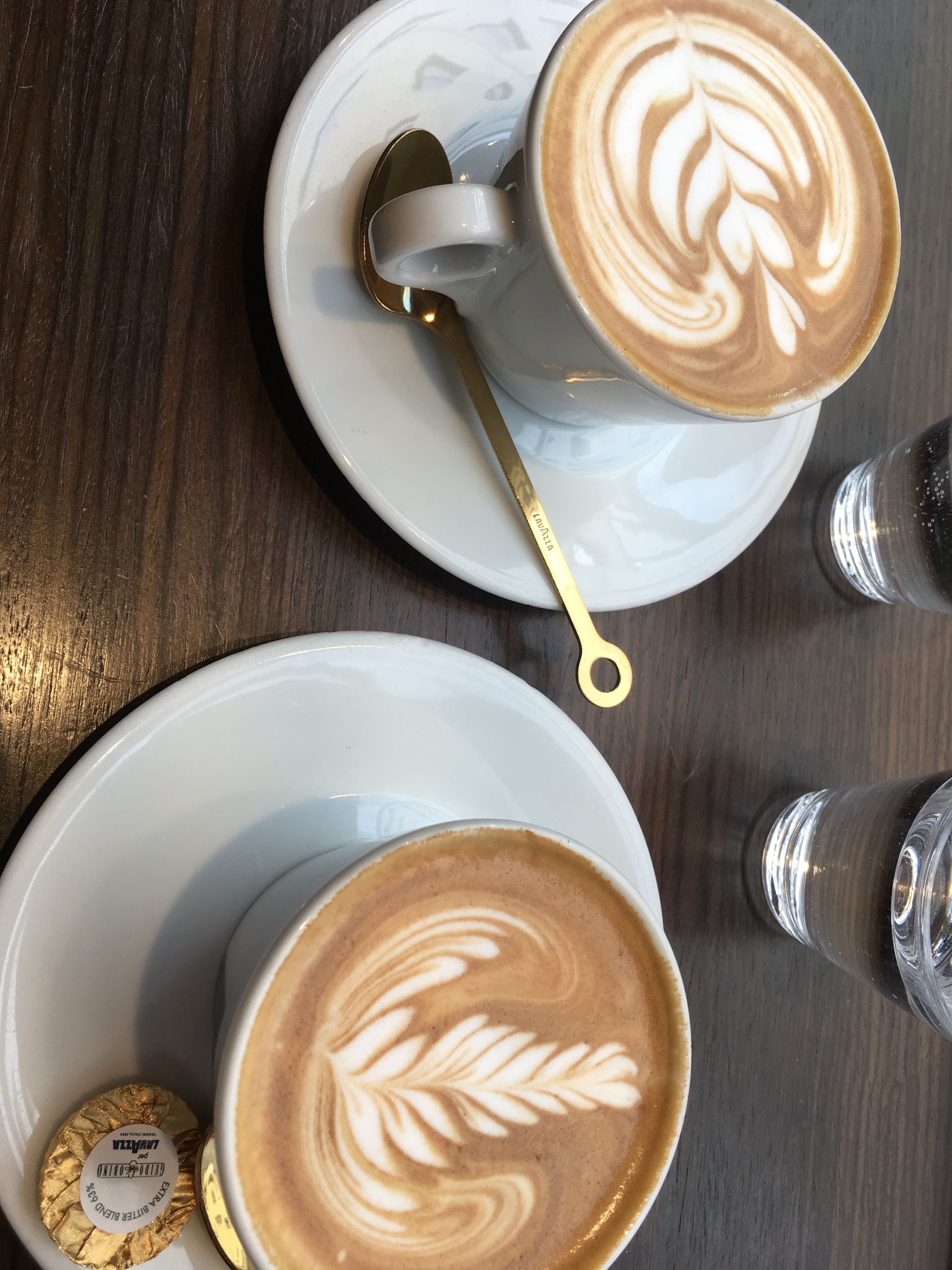 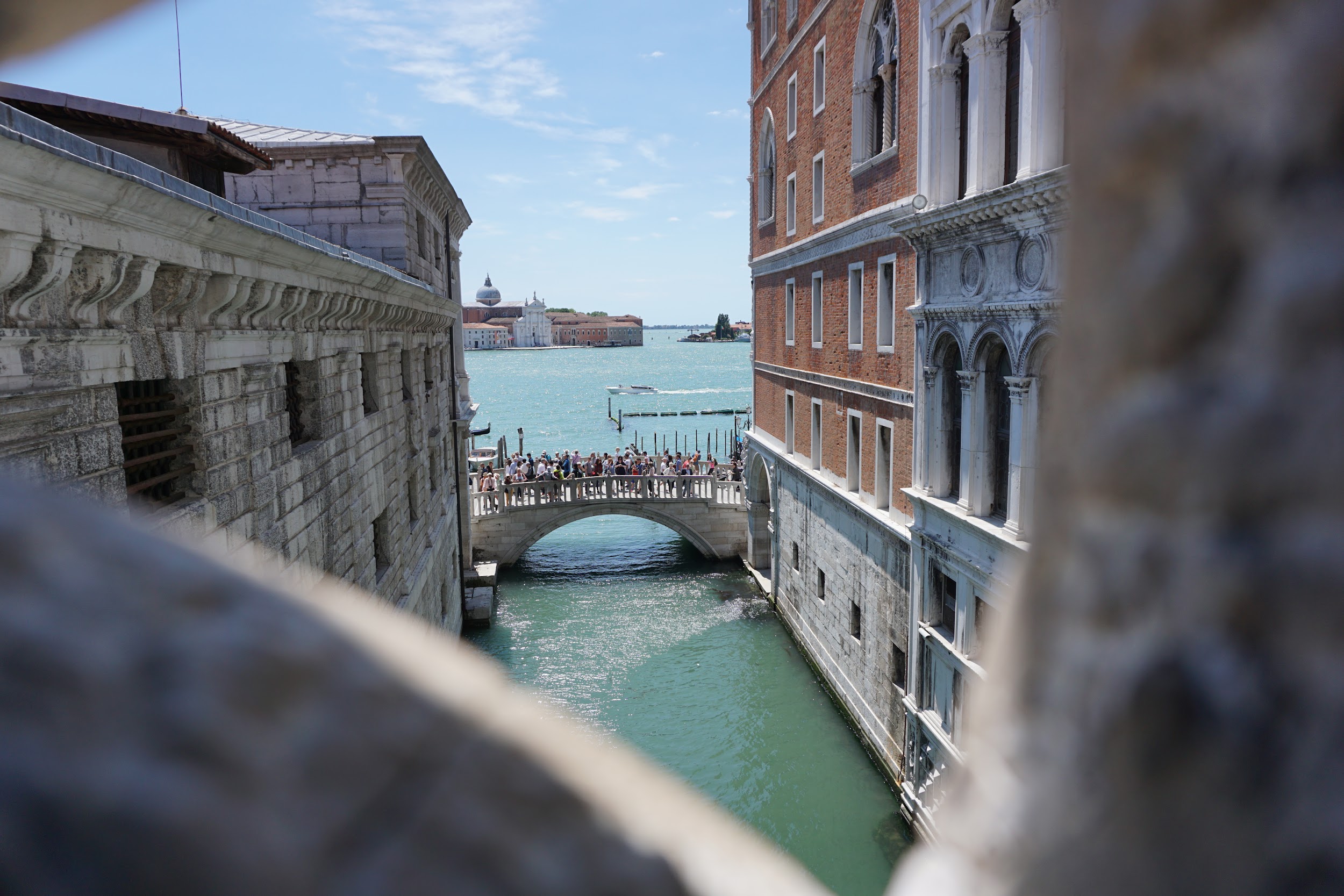 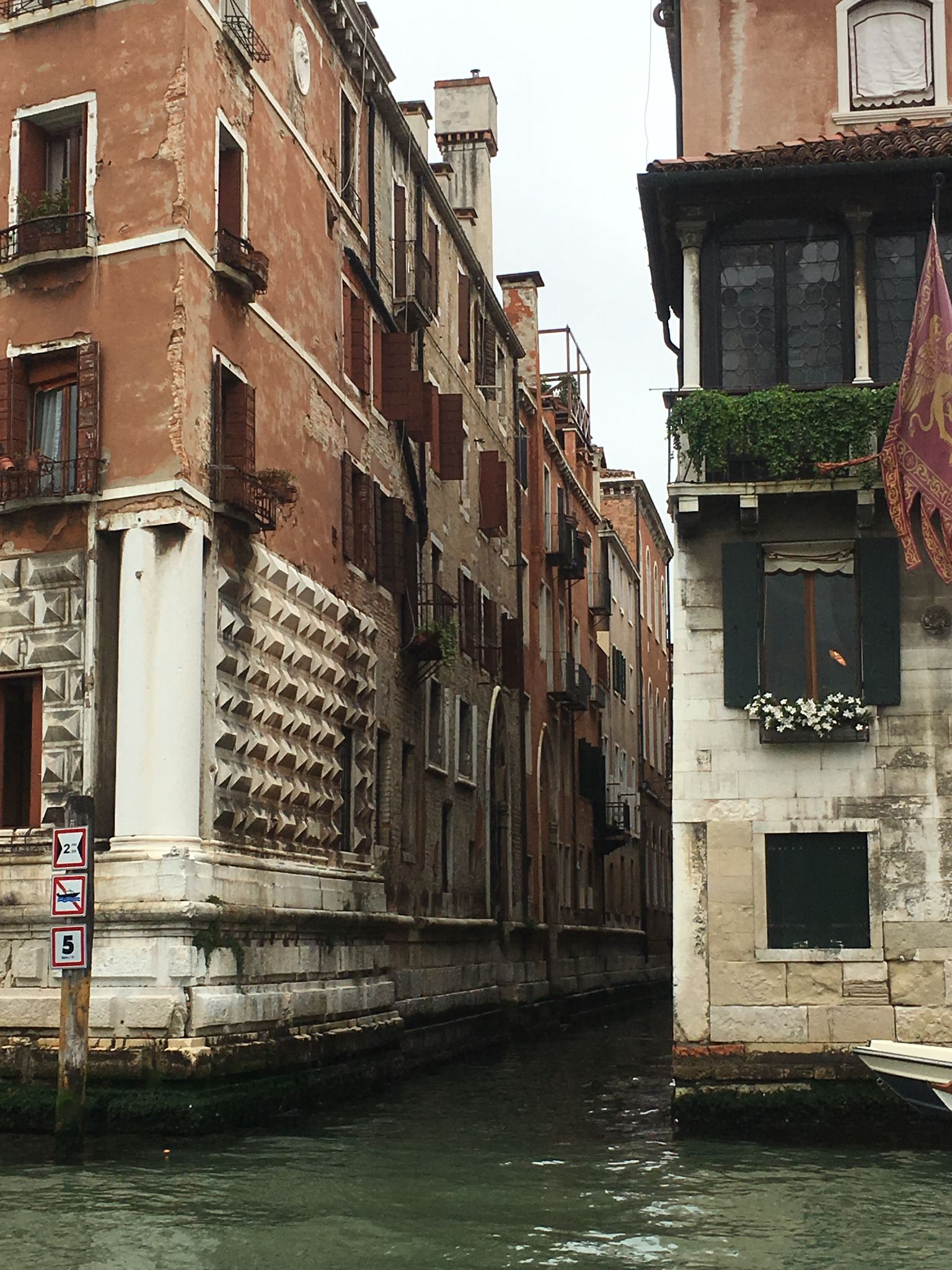 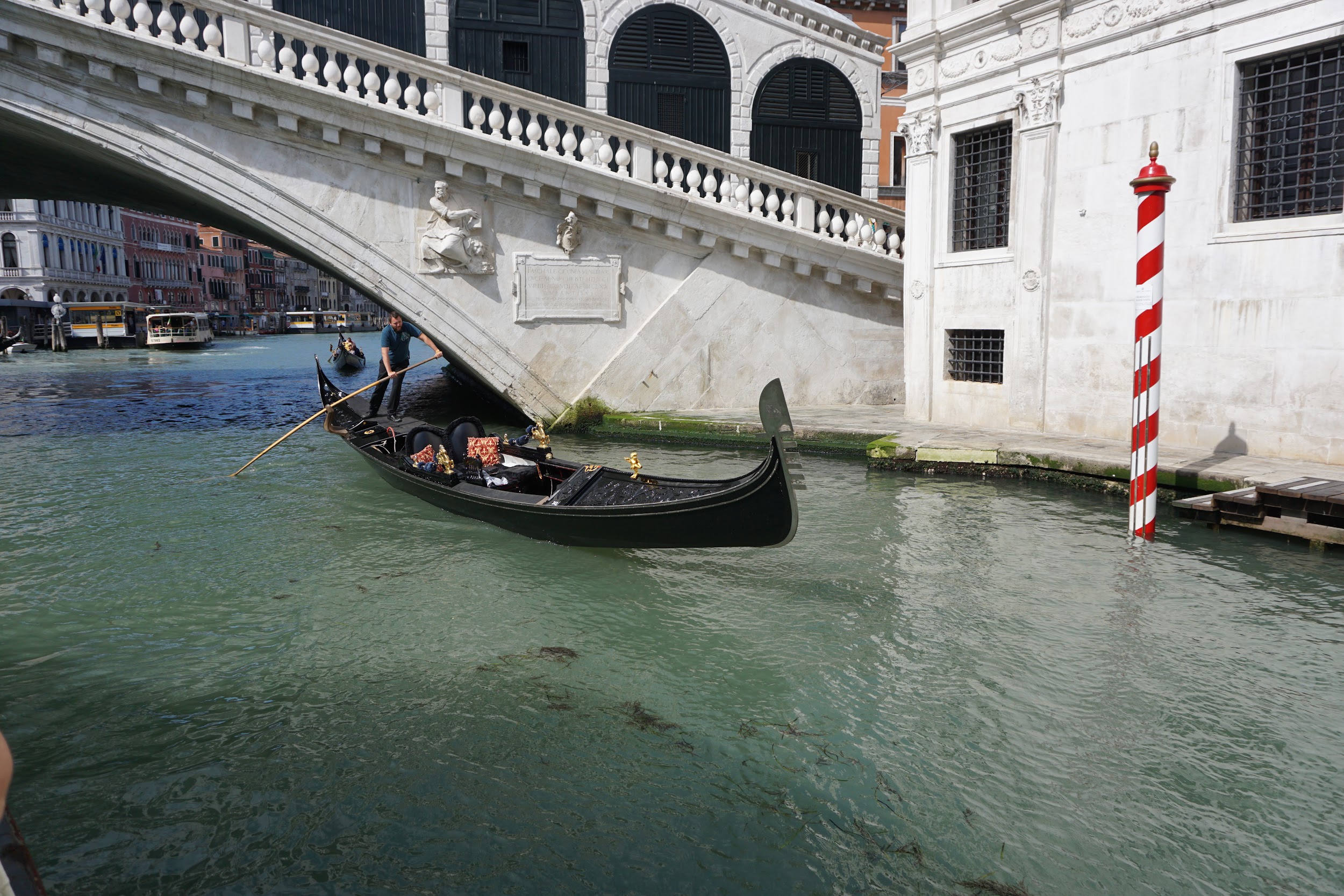